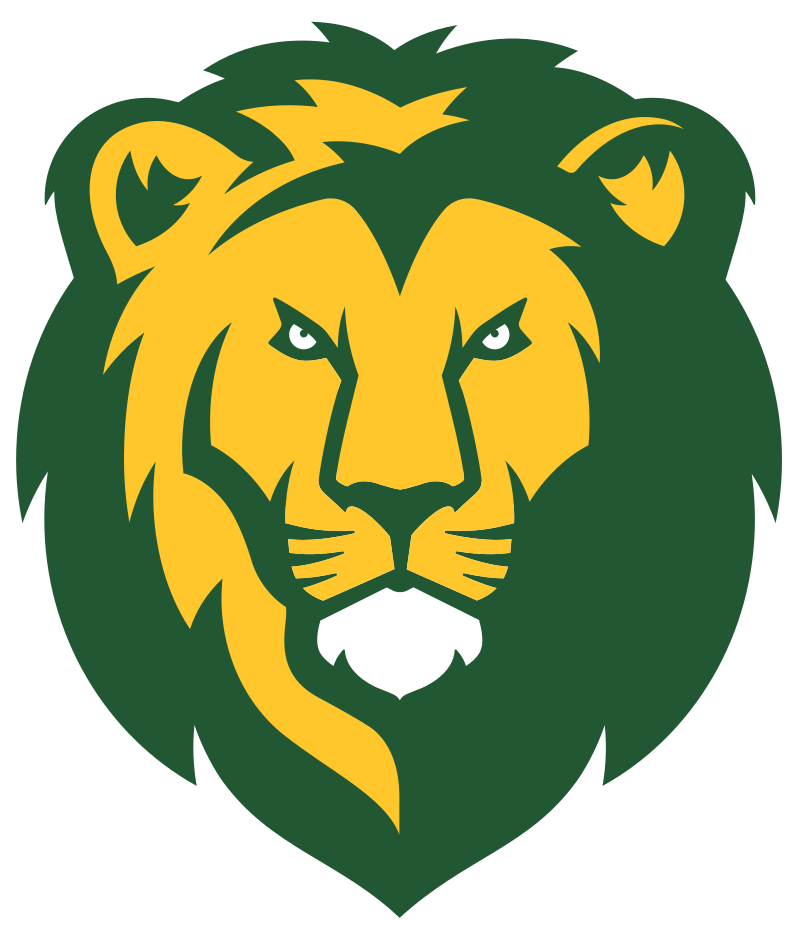 Travel Training
Fall 2023
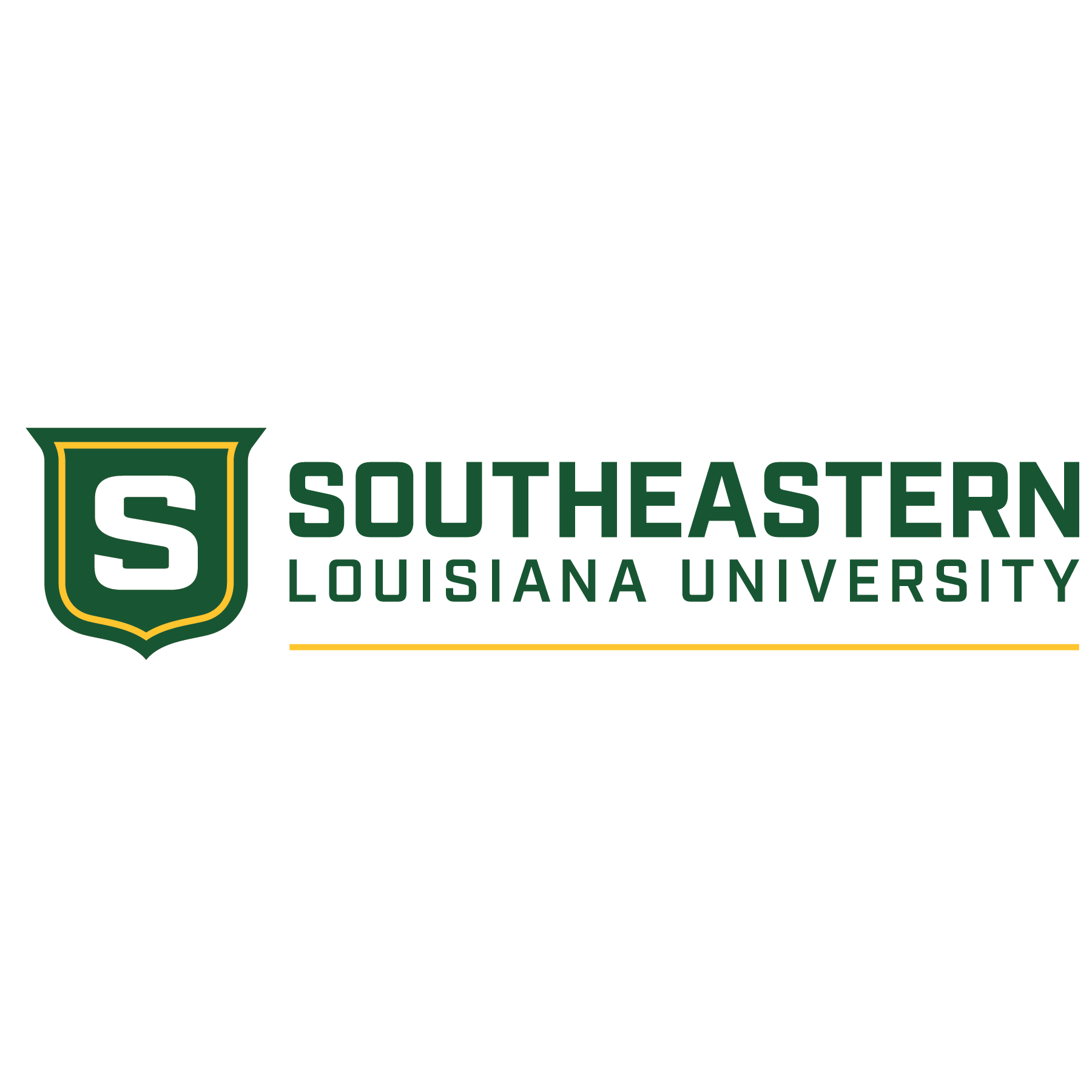 Agenda
Updates to State Travel Regulations
GSA Review
Common Forms
International Travel
Before Travel Overview
Creating a Spend Authorization
Post Travel Overview
Creating an Expense Report
Top Reasons Requests are Delayed
Top Reasons Requests are Reduced
Miscellaneous
Questions
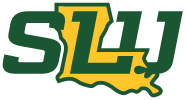 State Travel Regulations
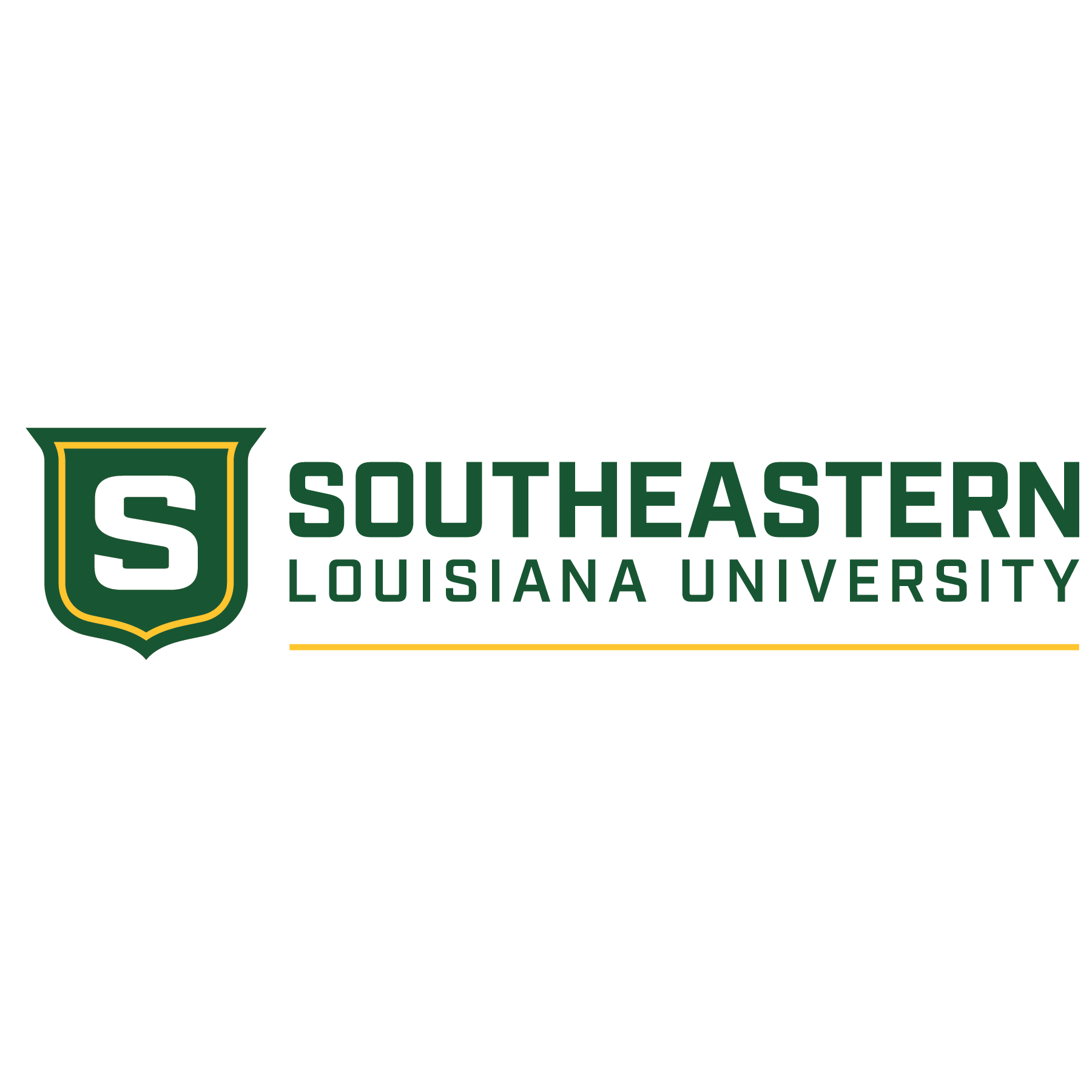 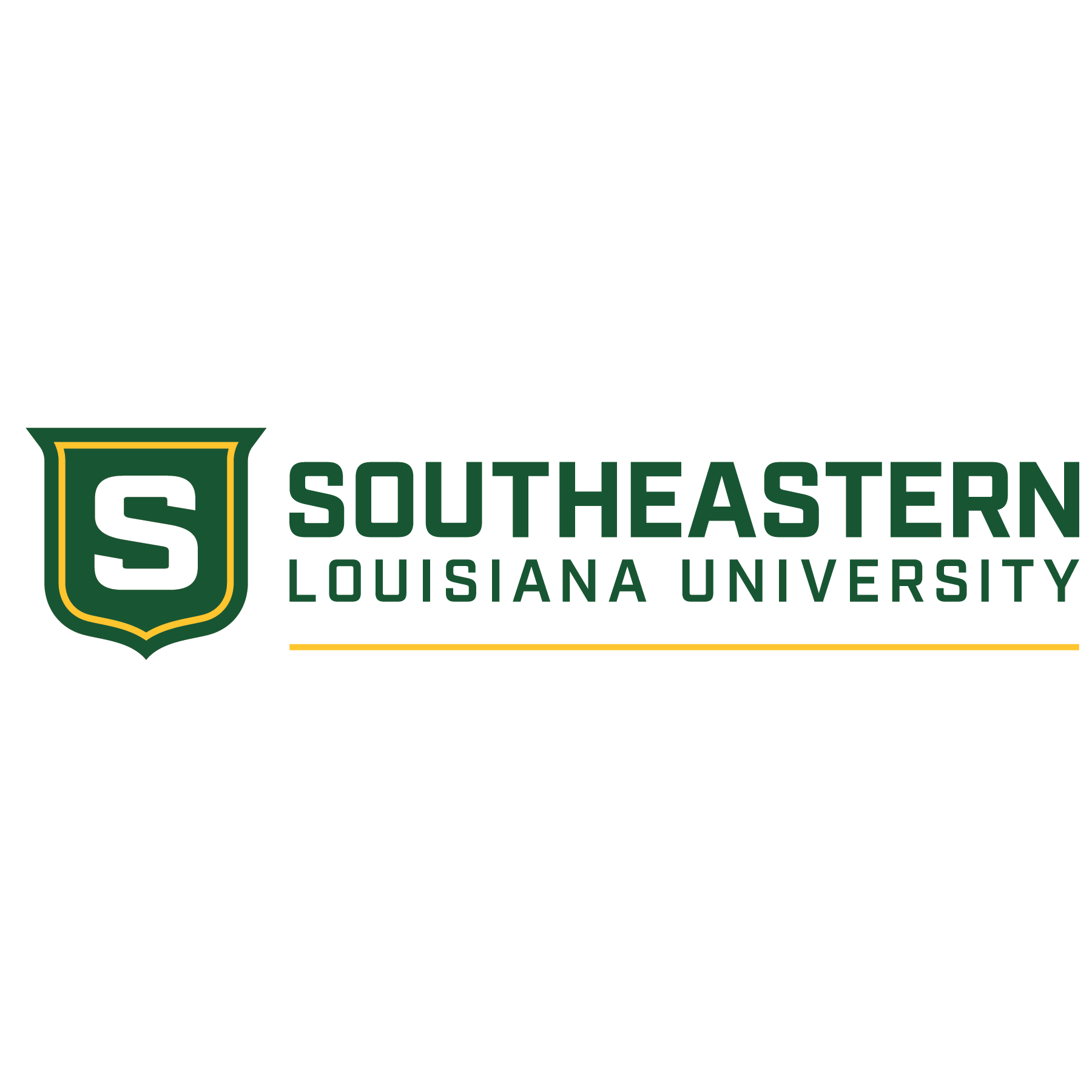 Travel Regulation Updates
Utilization of Uber/Lyft -If utilizing Uber or Lyft type services, only a standard size vehicle is reimbursable with an itemized receipt. Premium or larger vehicles are not reimbursable.
a. Uber Black, Uber Black XL, and Uber Premier are not reimbursable
b. Lyft Lux, Lyft Lux Black, and Lyft Lux Black XL are not reimbursable

Clarification on Conference Lodging -  Travelers may be allowed the conference lodging rates, plus tax (other than Louisiana Sales Tax) and any mandatory surcharge. Receipts are required along with documentation showing the actual conference rate.

Enterprise Rates increased as of 9/15/23
What is the GSA System?
GSA has increased the Standard/Other lodging rate to $107.00 nightly
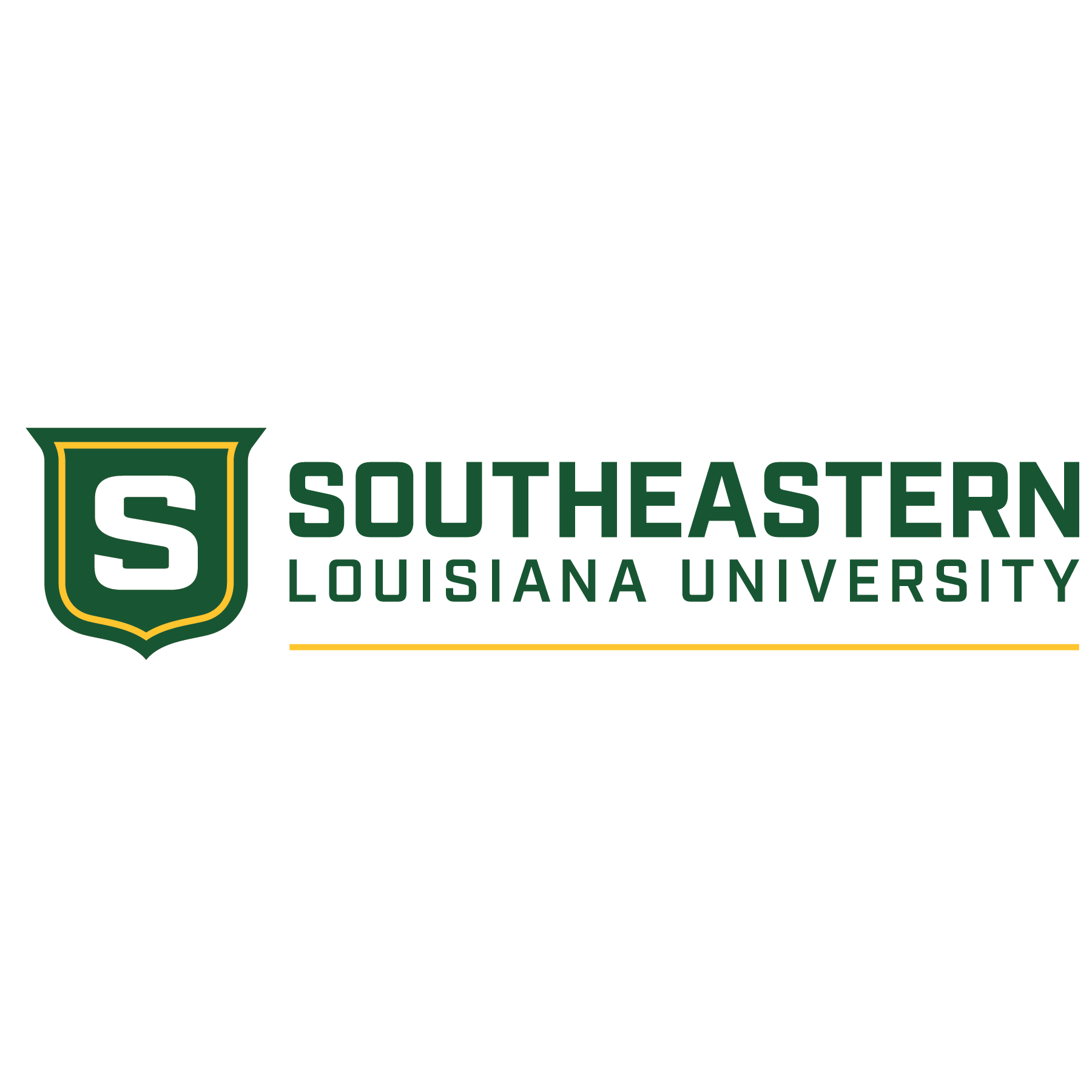 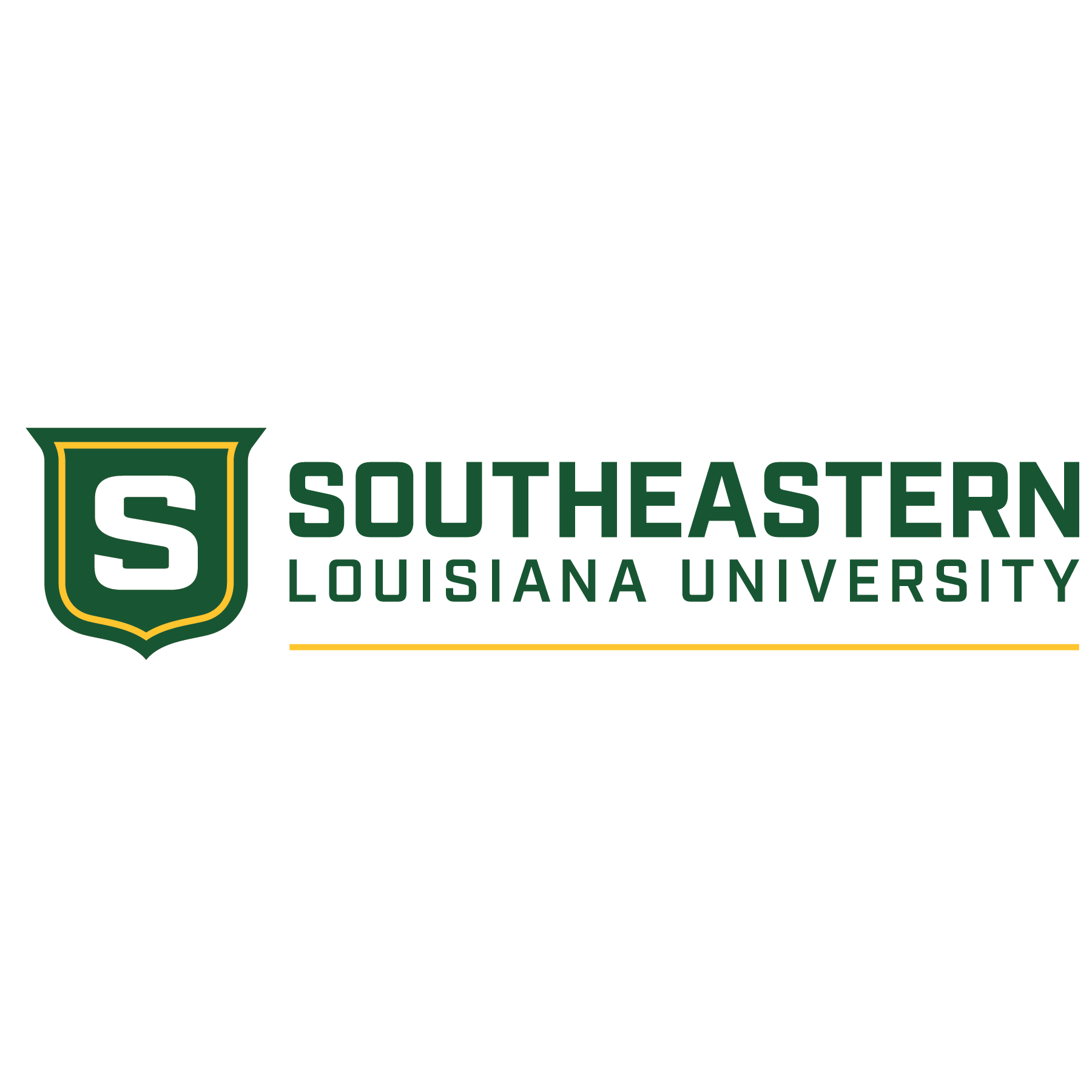 Incidentals – What are they?
Definition:  Fees and Tips given to porters, baggage carriers, hotel staff, and other staff members.

Incidentals replaces the various Tips expense items in Workday.
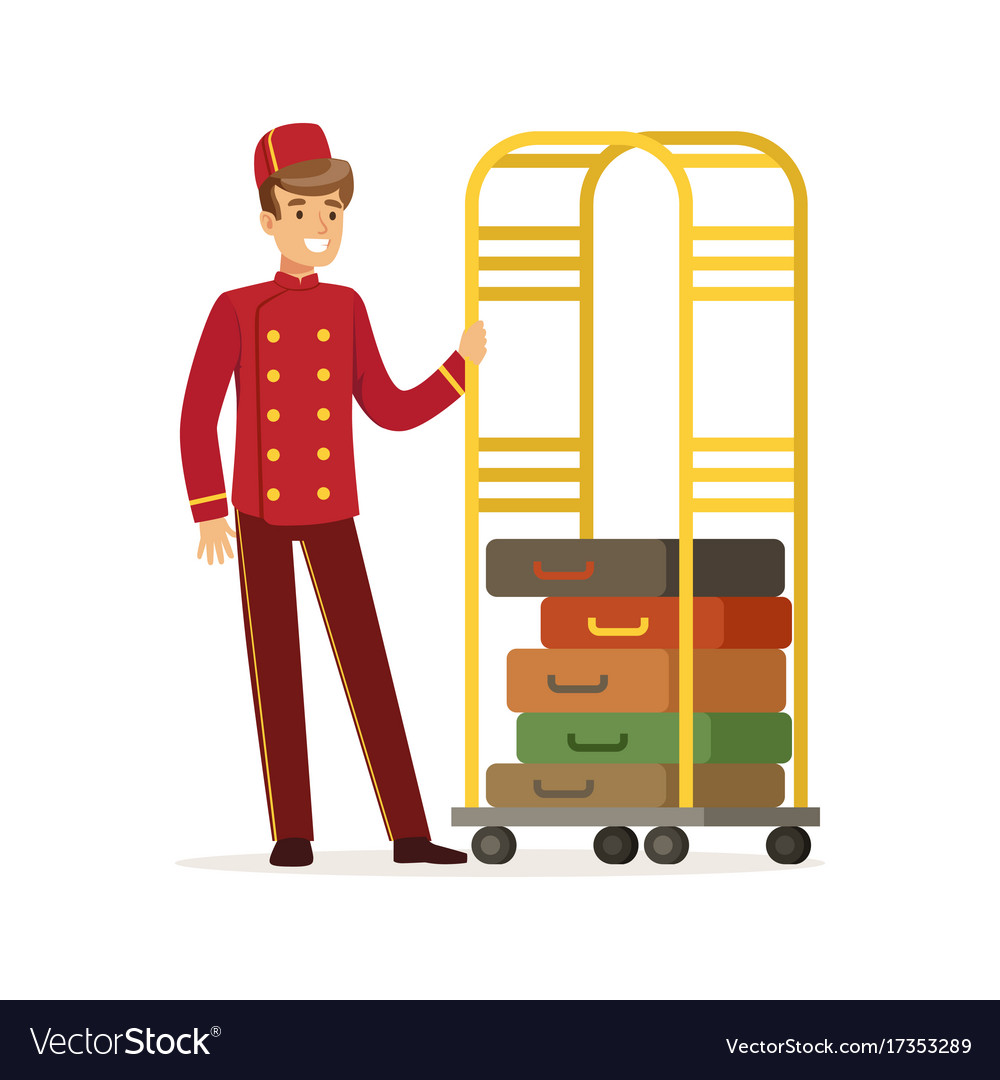 GSA System
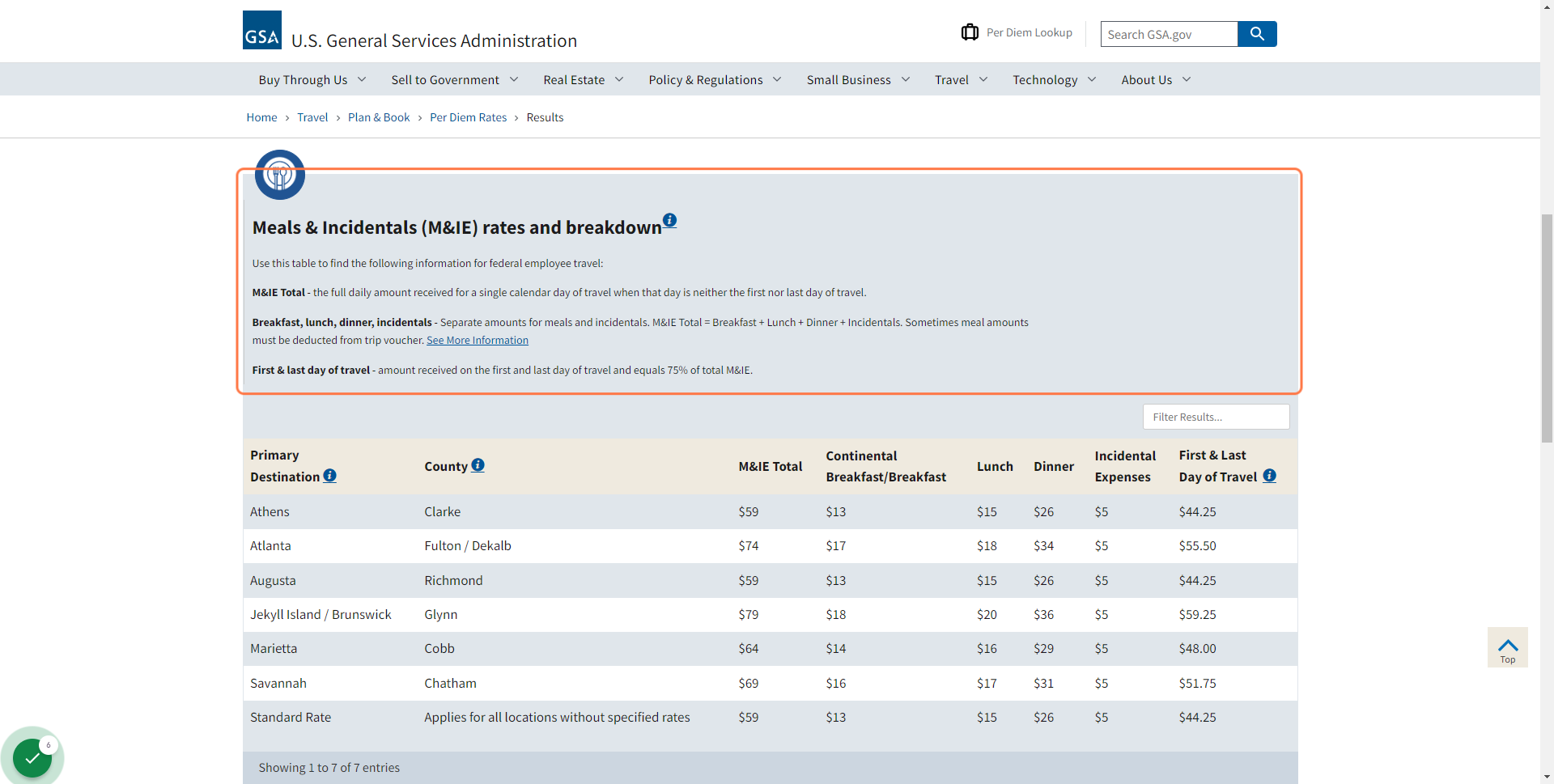 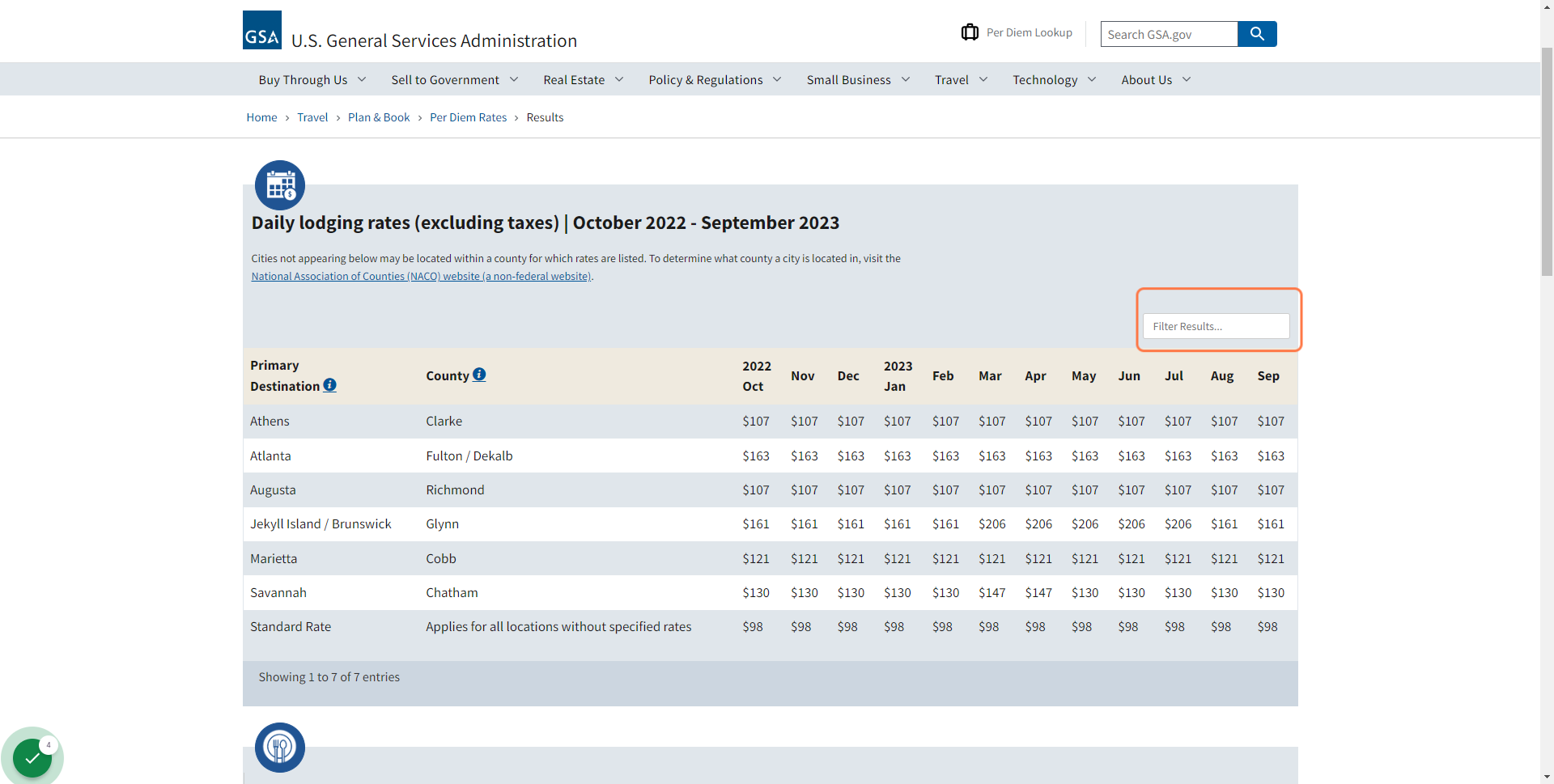 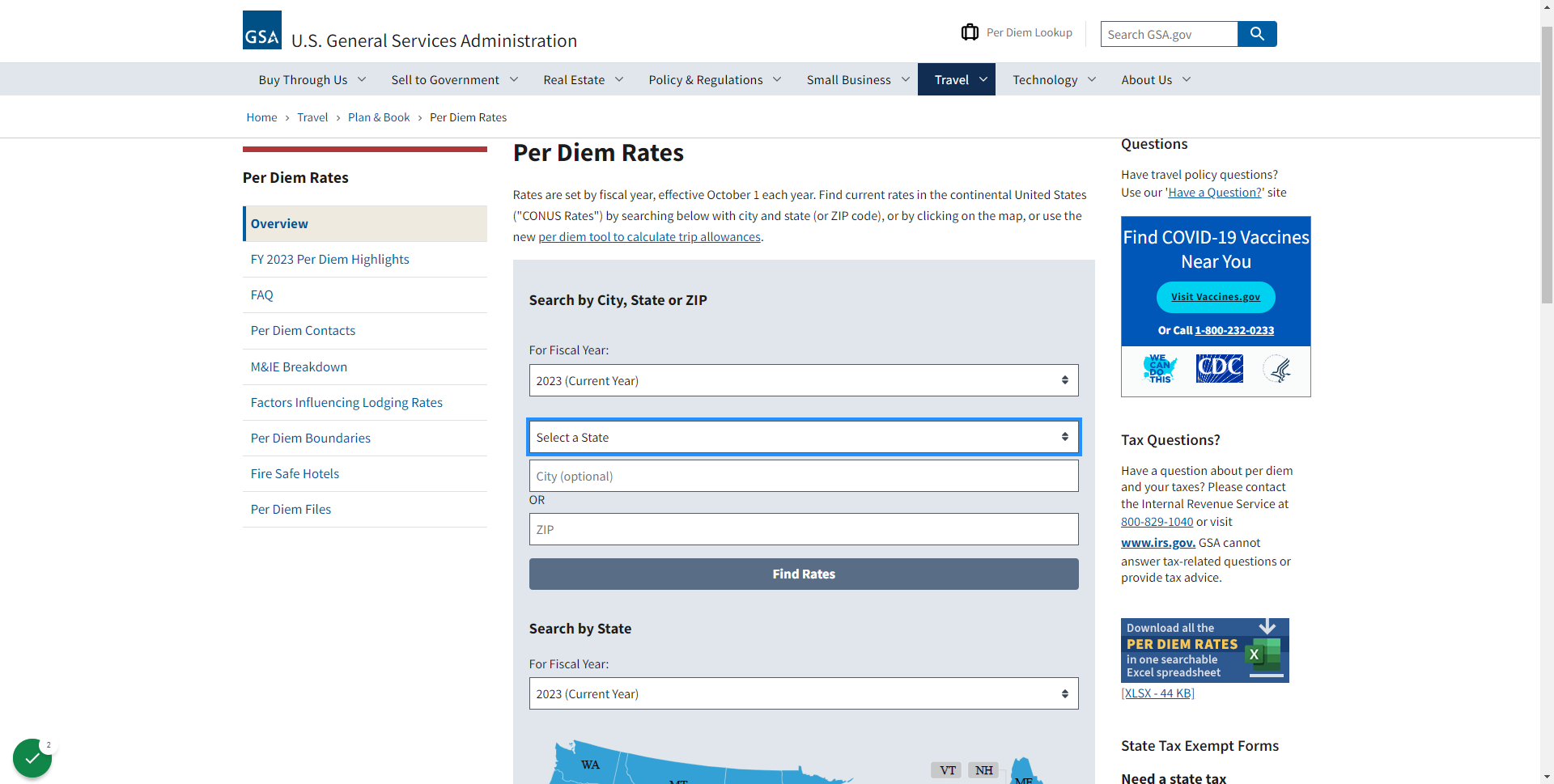 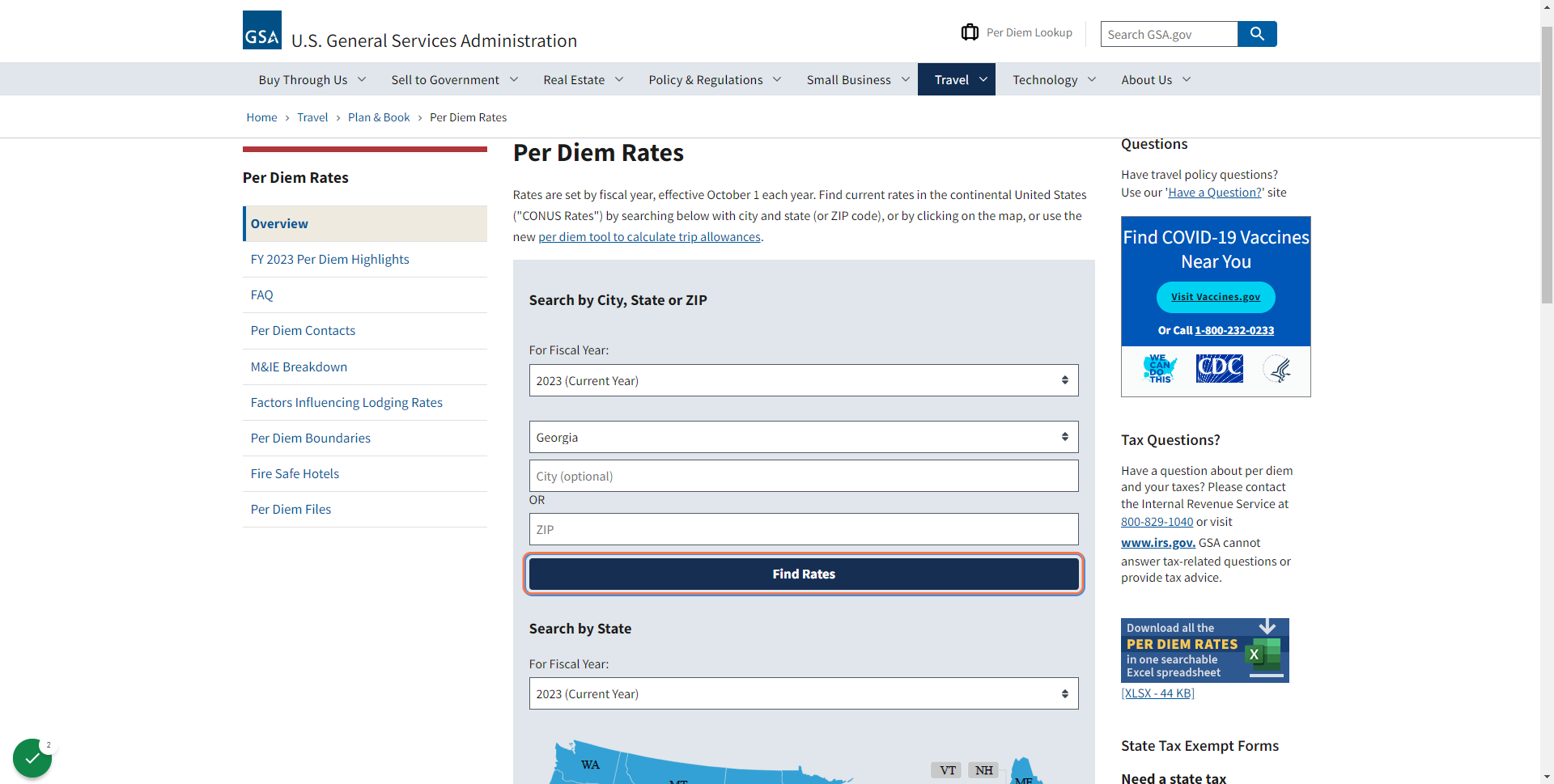 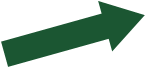 Forms: Most Common
Travel Advance – Use when you are 1. requesting a Cash Advance related to Student Travel, or 2. requesting advanced reimbursement for expenses*

Hotel Overage – Use when the hotel will exceed the allowed nightly GSA rate, per-tax.

State Sales Tax Exemption – Use for In-State travel to remove State sales tax.
International Travel: A Brief Review
Use the ‘International’ version for the expense items and use ‘Travel-International’ in the Business Process

Uses the U.S. Department of State guide lines for nightly rate allowances and meal Per Diems

International travel use the individual Breakfast, Lunch, Dinner, and Incidentals expense lines

The $5.00 incidental is automatically given but every tier has an ‘up to’ amount for incidentals

Use OANDA for currency conversation
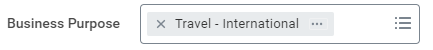 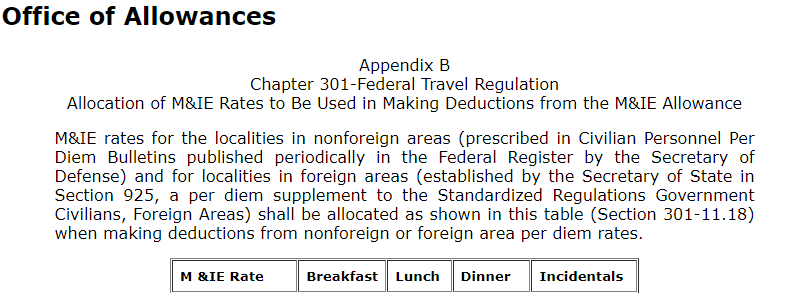 International Travel: A Brief Review
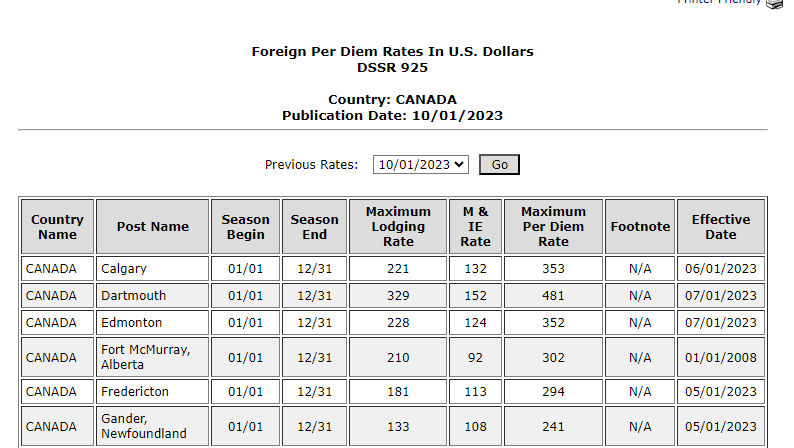 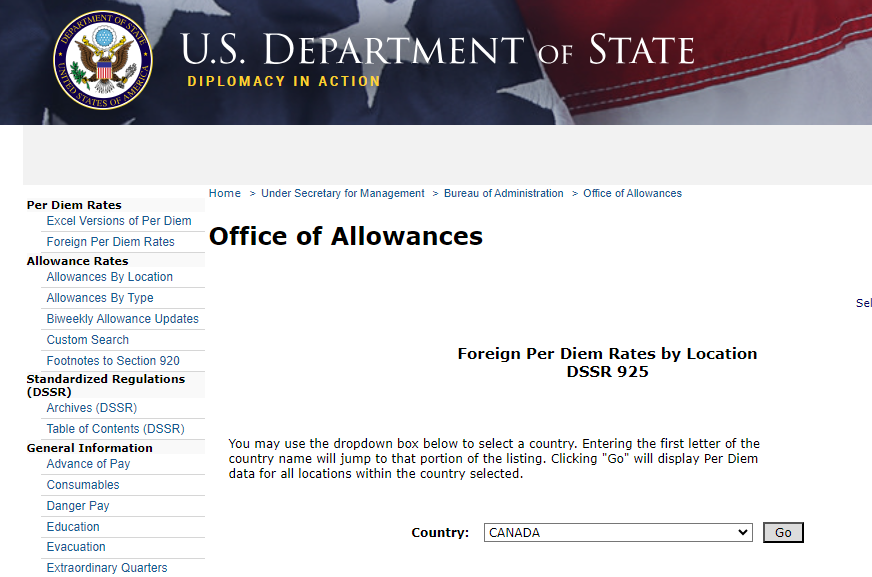 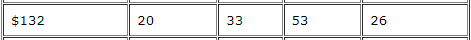 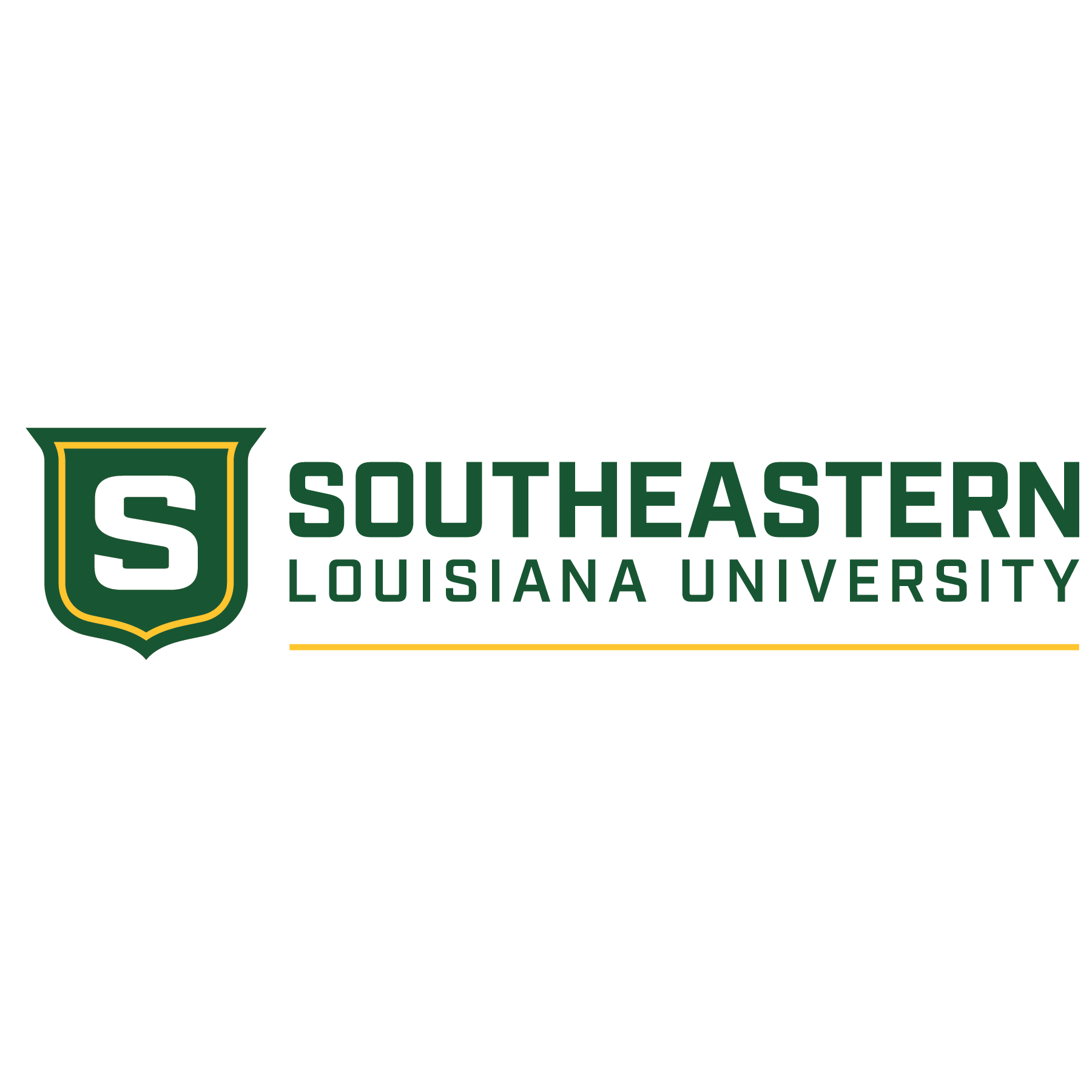 Before Travel Checklist
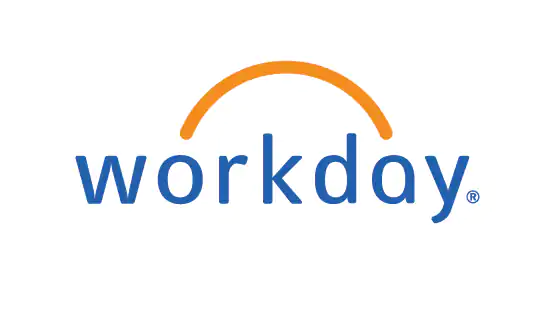 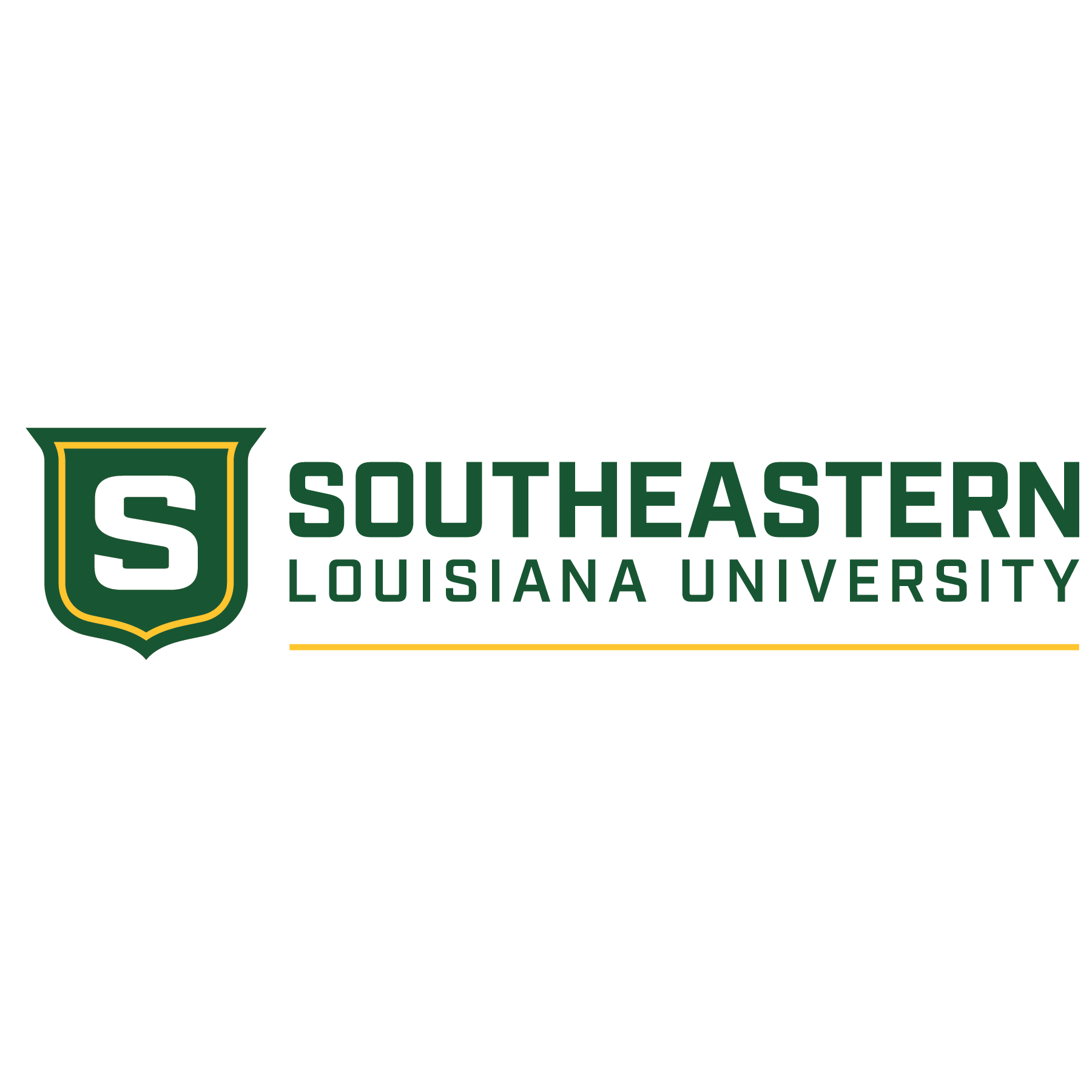 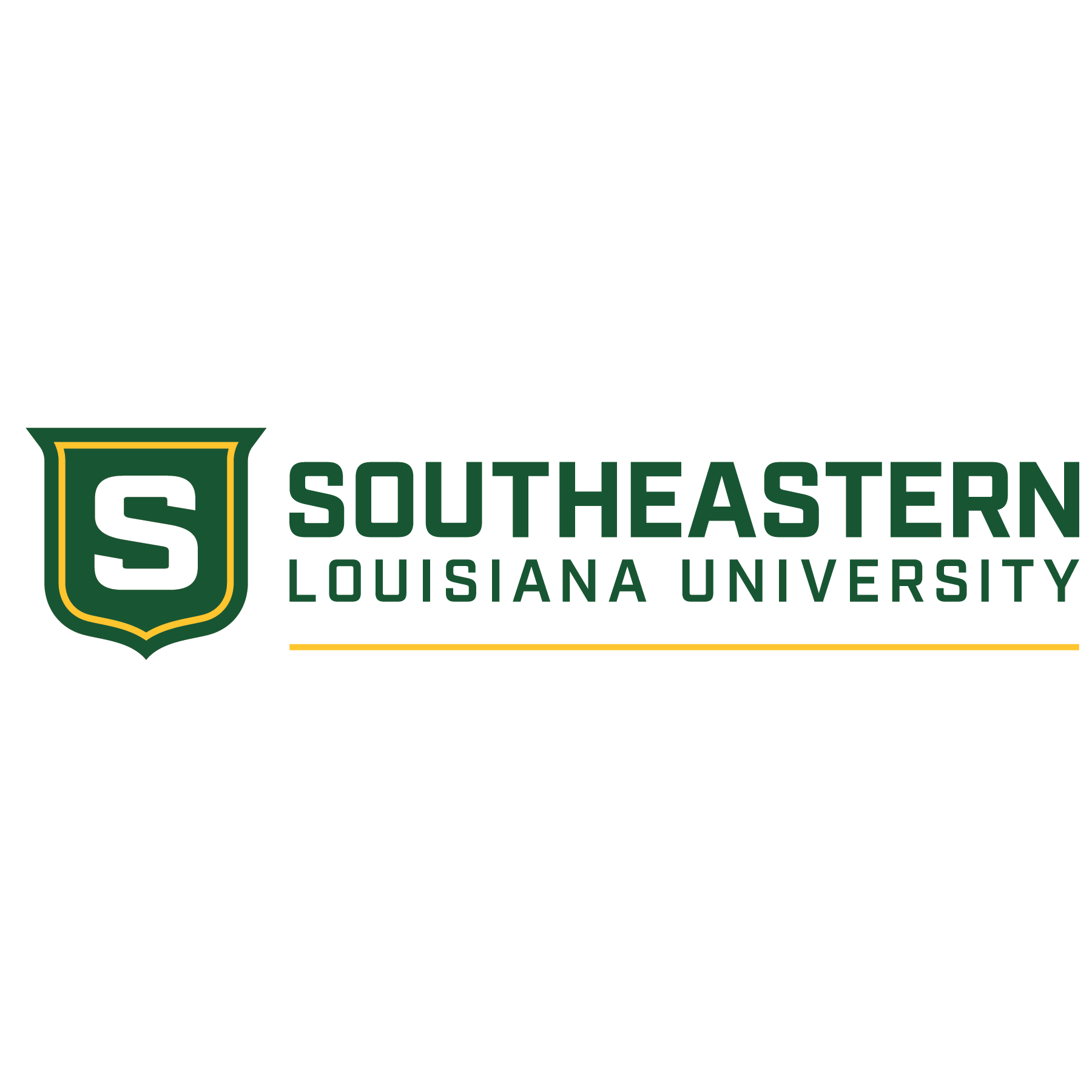 Before Travel-Flights
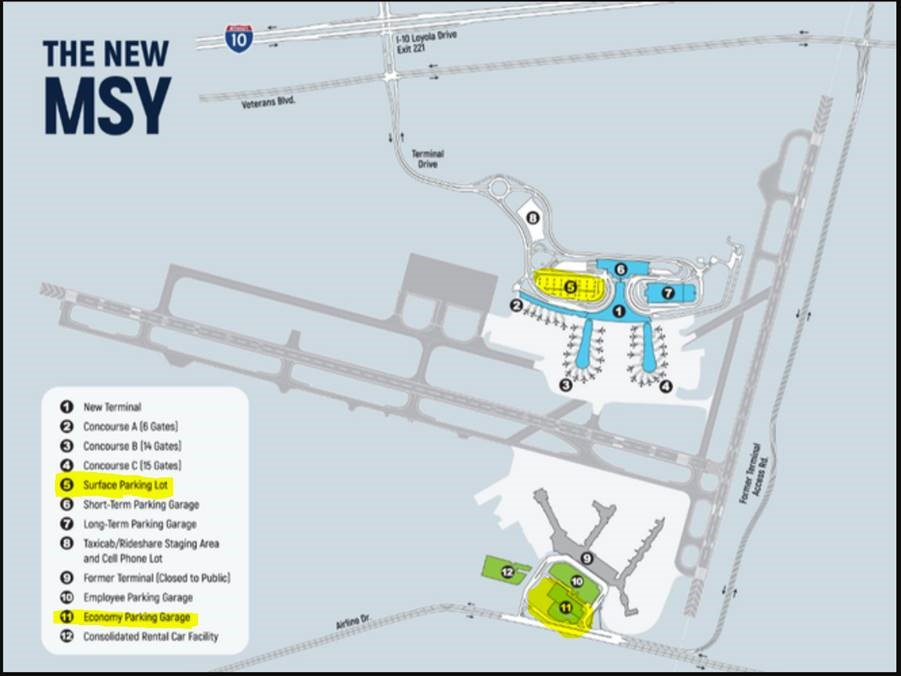 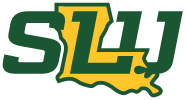 STATE CONTRACTED TRAVEL AGENCY

CHRISTOPHERSON BUSINESS TRAVEL
WEBSITE: HTTPS://APP.CBTAT.COM/ 

TOLL FREE:  800-535-0179
EMAIL: ONLINESUPPORT@CBTRAVEL.COM
NON-REFUNDABLE ONLINE BOOKING TRANSACTION FEE
  $7 FOR DOMESTIC OR INTERNATIONAL TICKET

  TRAVEL ADVISOR TEAM
TOLL FREE:  800-961-0720
EMAIL: STATELAUNIV@CBTRAVEL.COM

NON-REFUNDABLE AGENT TRANSACTION FEES-
$24.00 PER DOMESTIC TICKET
$31.00 PER INTERNATIONAL TICKET

Christopherson Business Travel
5588 S. Green Street
Salt Lake City, UT 84123
Before Travel-Driving
Before Travel-Hotels
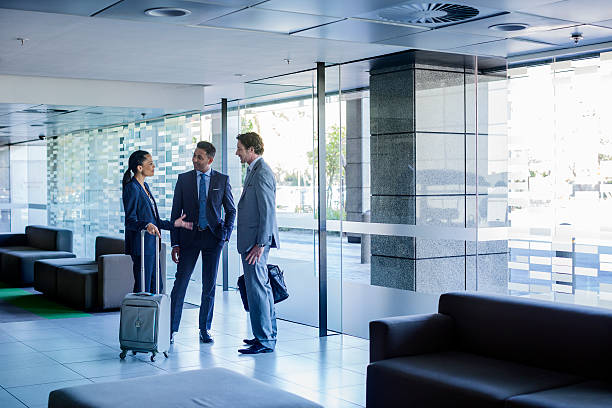 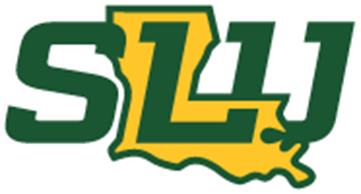 Before Travel- Miscellaneous
Before Travel - Miscellaneous
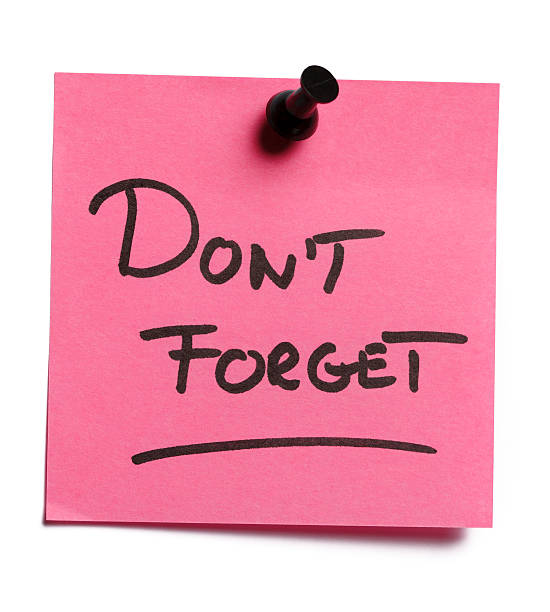 Travel Advance vs. Cash Advance
Cash Advance
Vs.
Travel Advance
During Travel - Reminder
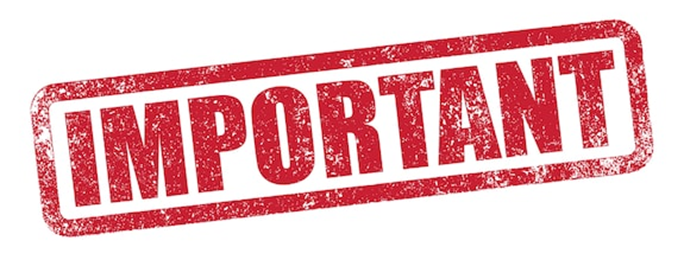 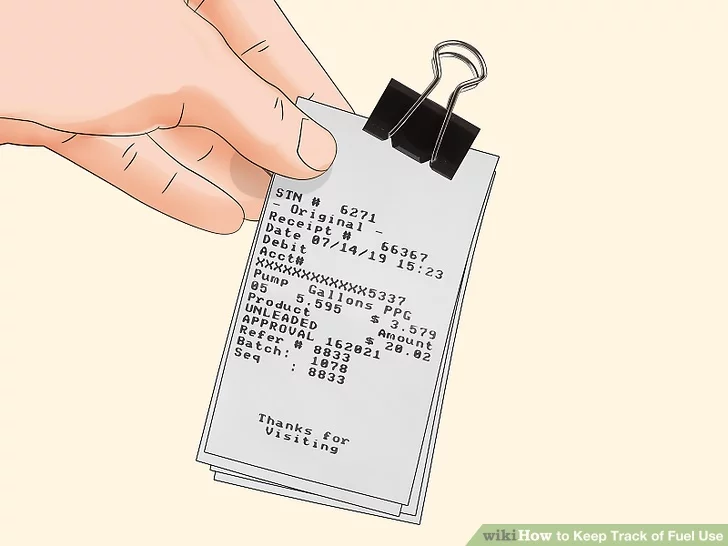 KEEP ALL
RECEIPTS!
[Speaker Notes: PLEASE DO NOT TAPE OVER ANY WORDS, THEY WILL FADE
DO NOT STAPLE RECEIPT
PLEASE INDCATE WHO/WHAT EXP RECEIPT ARE FOR]
How To Create a Spend Authorization
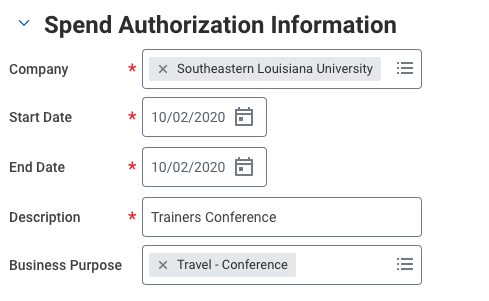 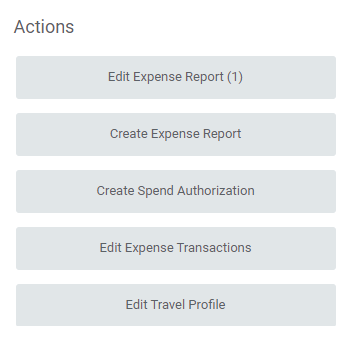 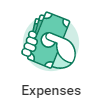 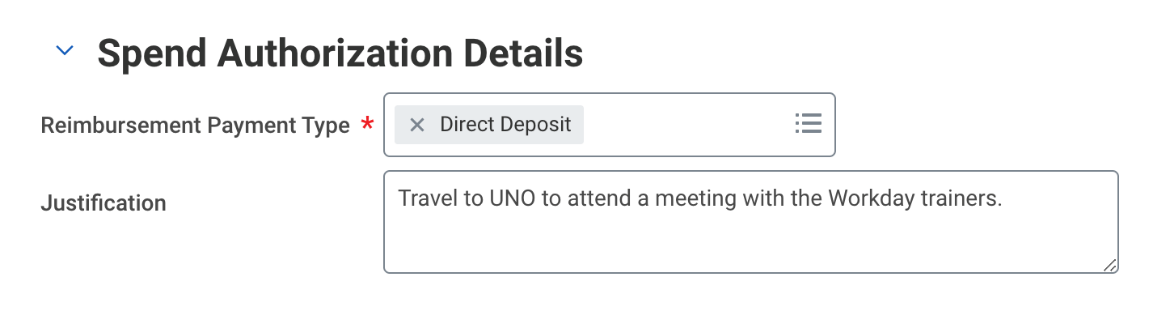 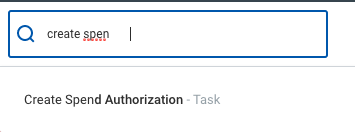 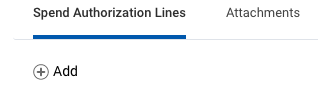 Spend Authorization
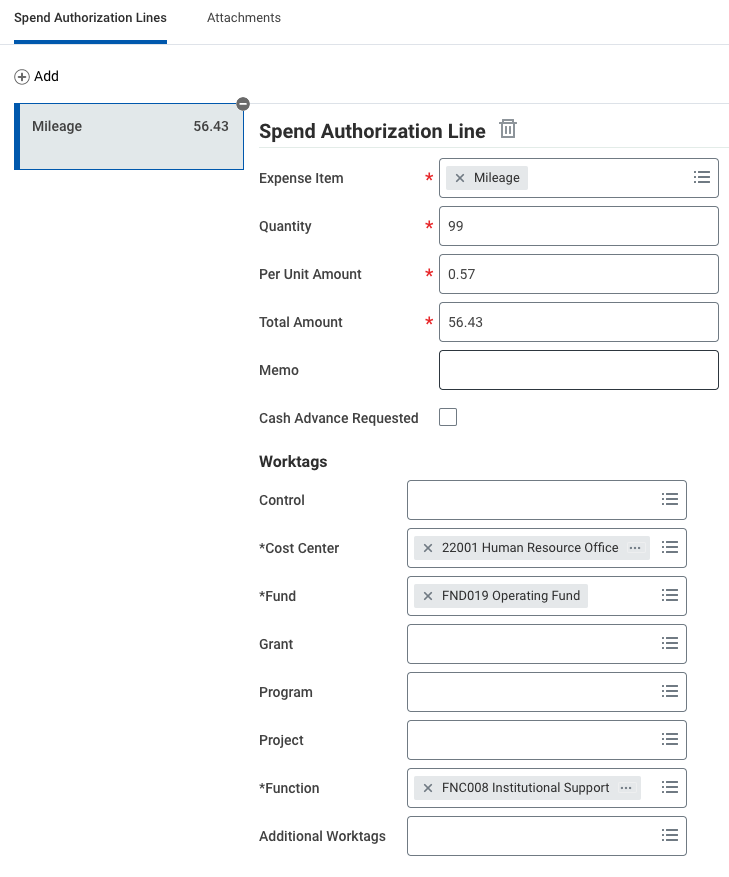 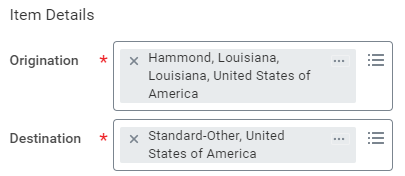 Only cities listed by the GSA are available to choose, except Hammond, LA. If your destination city is not listed, choose “Standard-Other” and enter the specific city name in the Memo section.
Spend Authorization
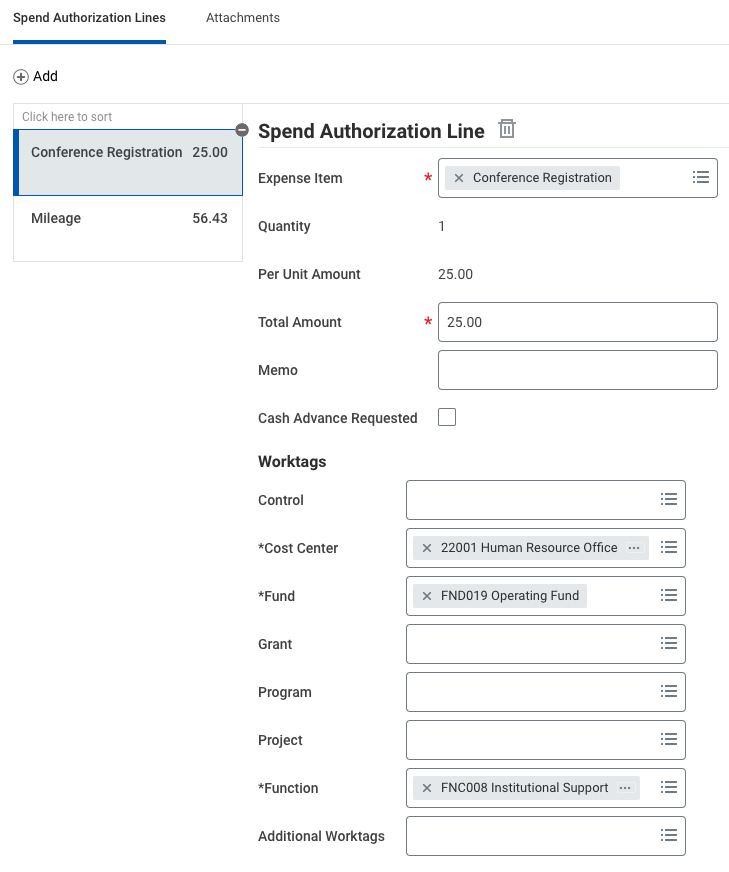 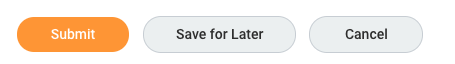 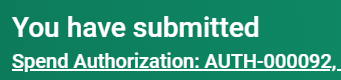 [Speaker Notes: Make note of your assigned spend authorization number for future reference and tracking.]
Spend Authorization- Meals & Incidentals
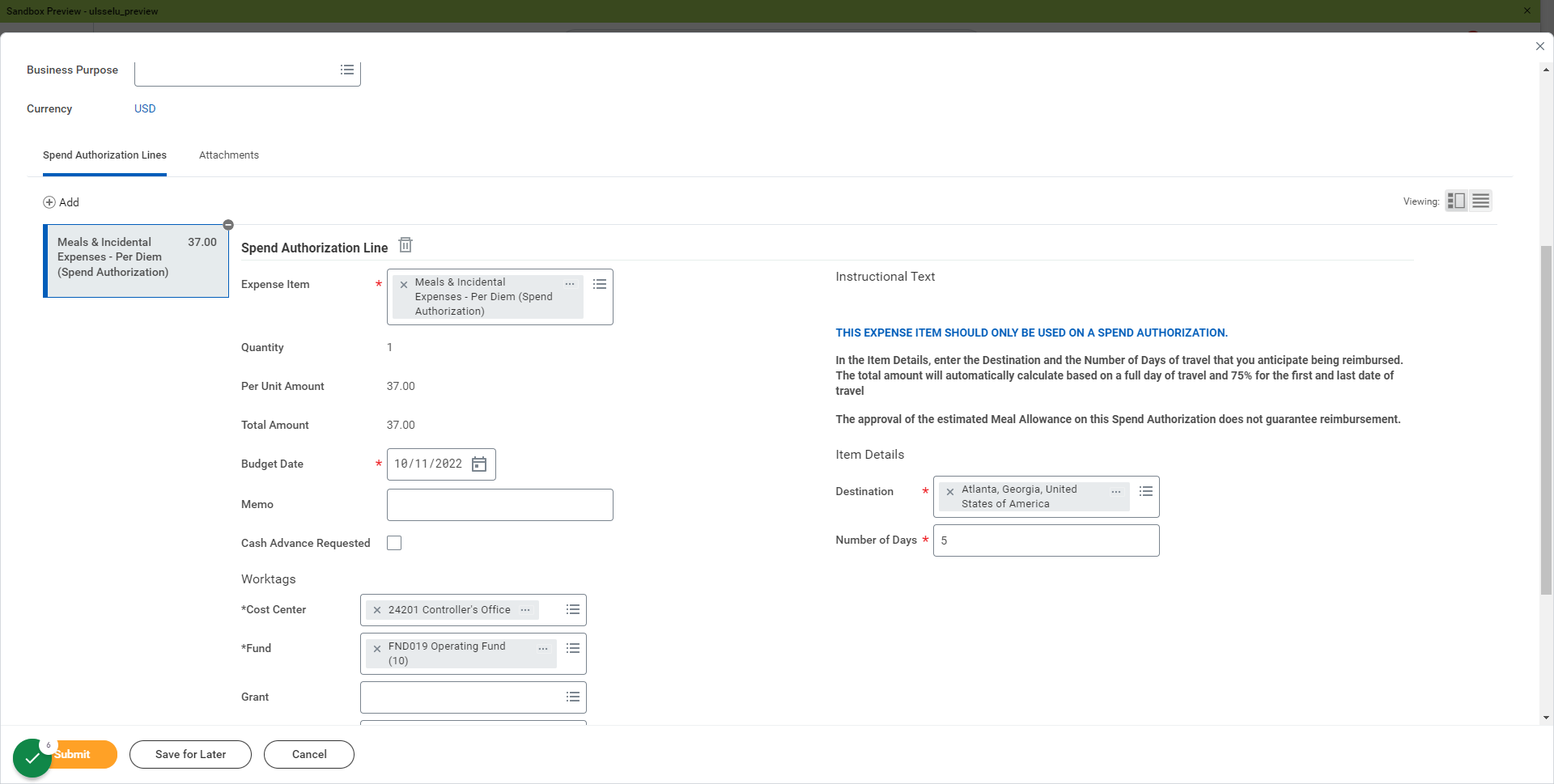 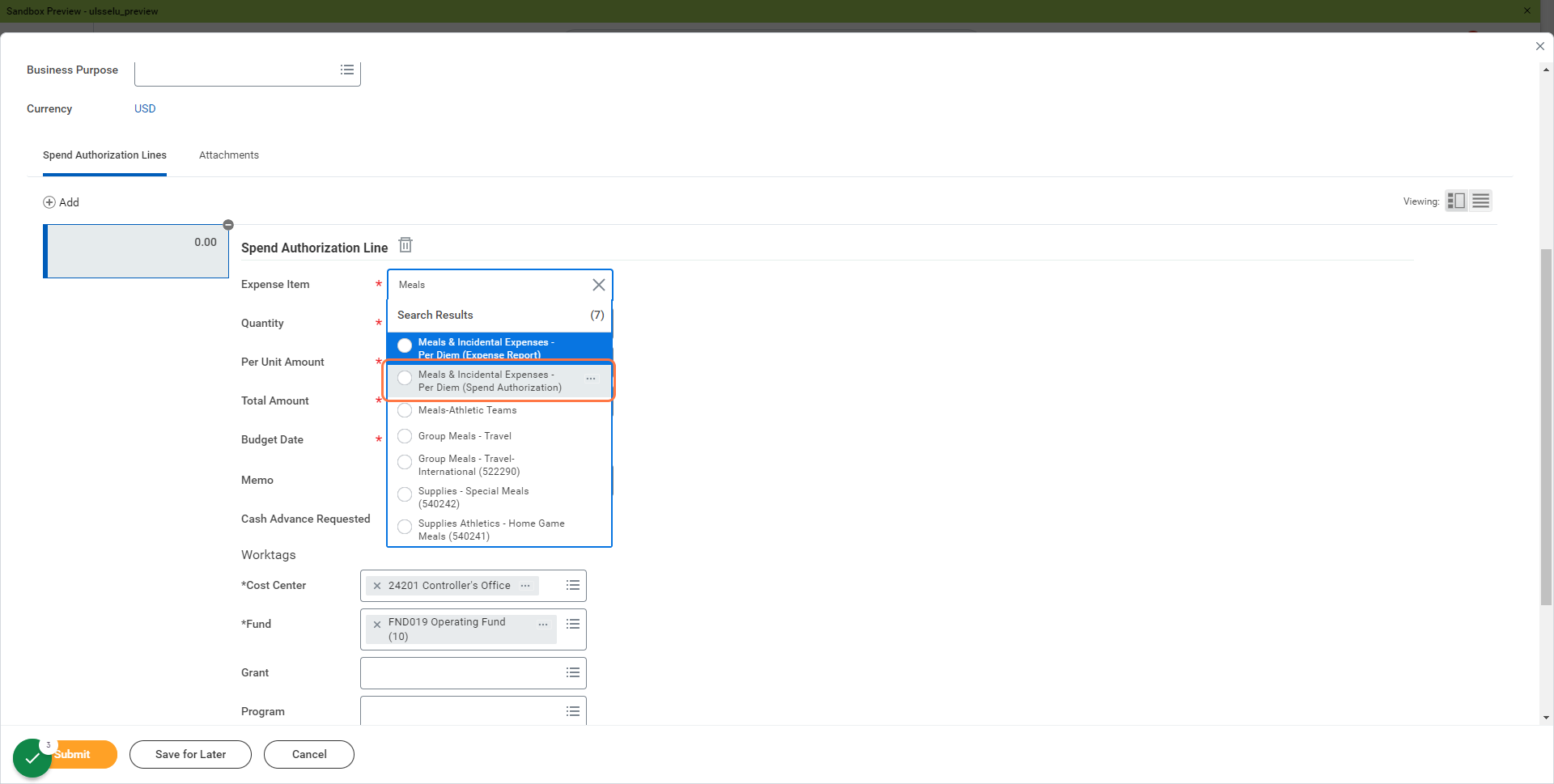 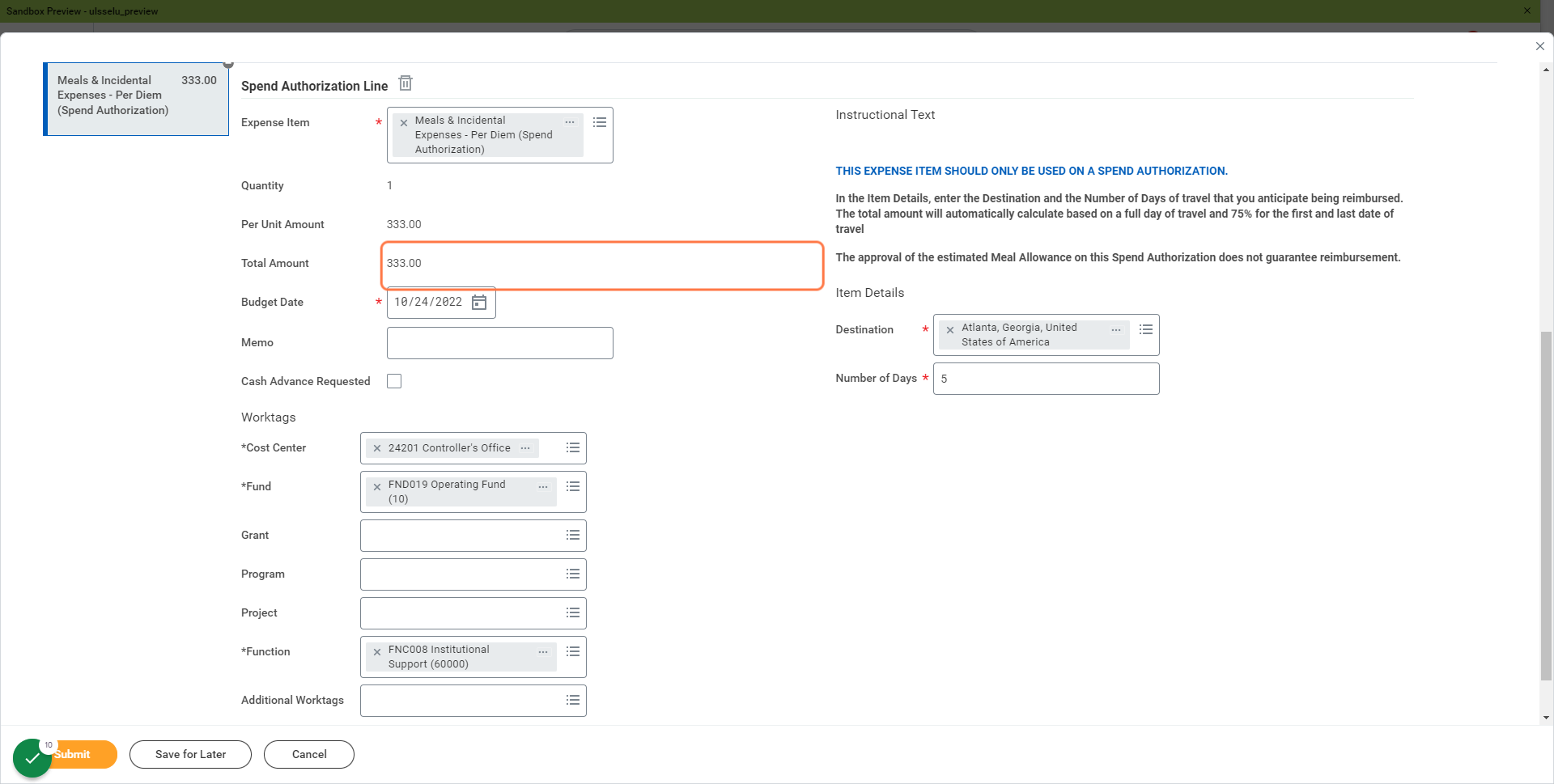 [Speaker Notes: Be careful to select the correct “Meals & Incidentals Expenses – Per Diem” line item for the type of transaction you are working on (i.e. Spend Authorization vs. Expense Report).]
Spend Authorization-Reminders
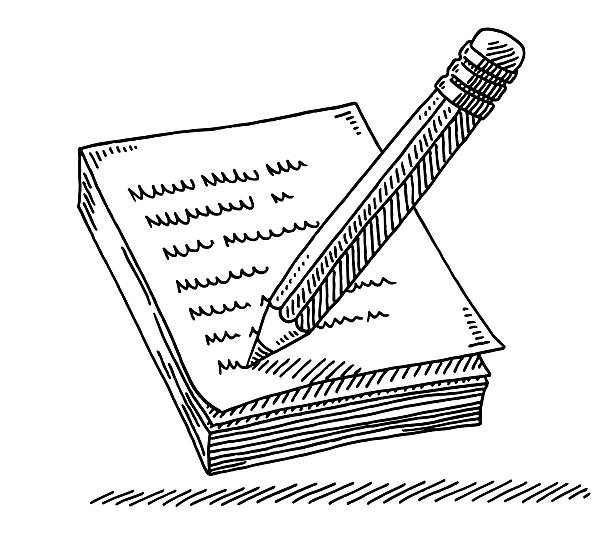 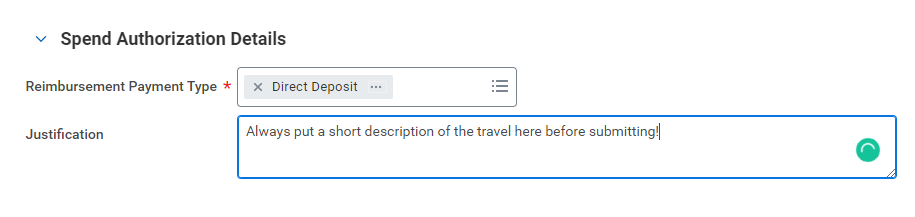 Post - Travel
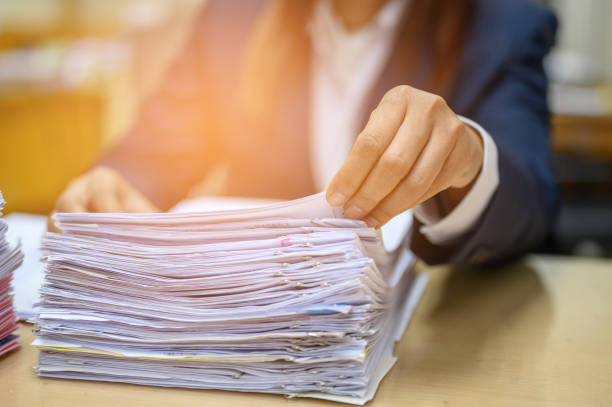 Create Expense Report
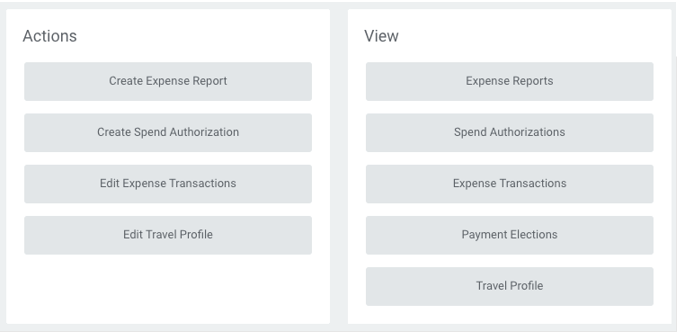 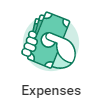 OR
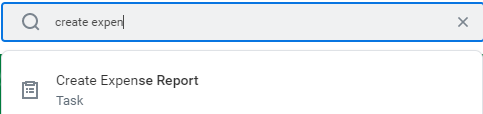 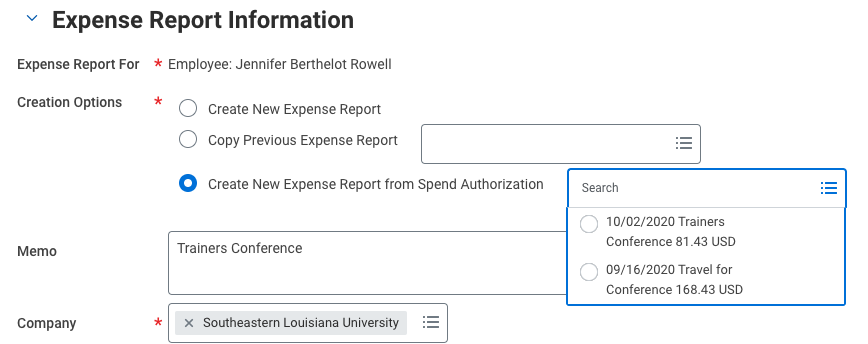 Create Expense Report
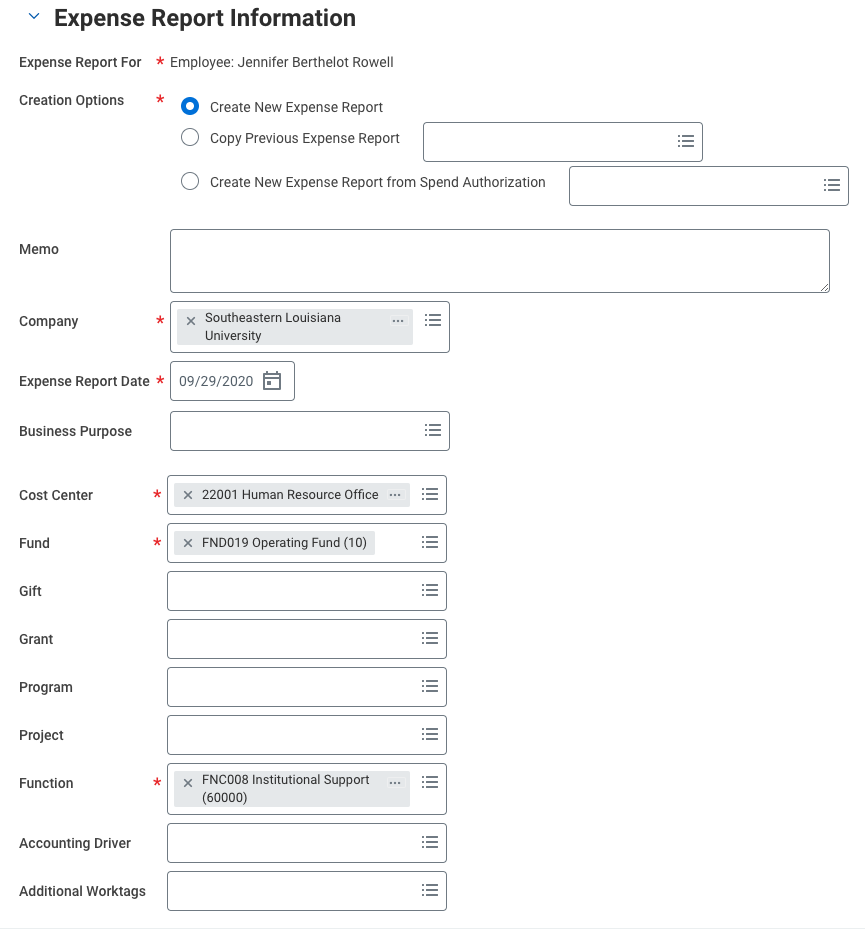 Select the Create New Expense Report option when starting from scratch.

Select the Create New Expense Report from Spend Authorization when filing for reimbursement expenses from travel related to an approved Spend Authorization.
Create Expense Report
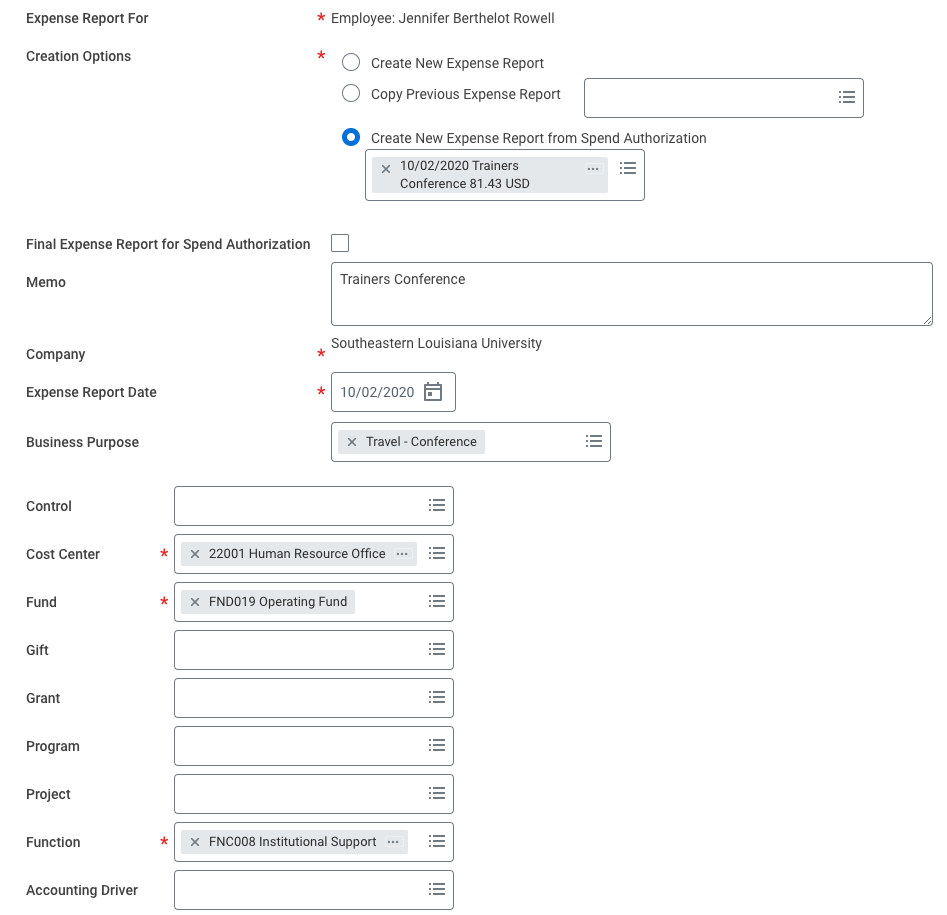 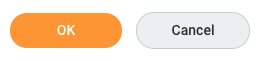 Create Expense Report
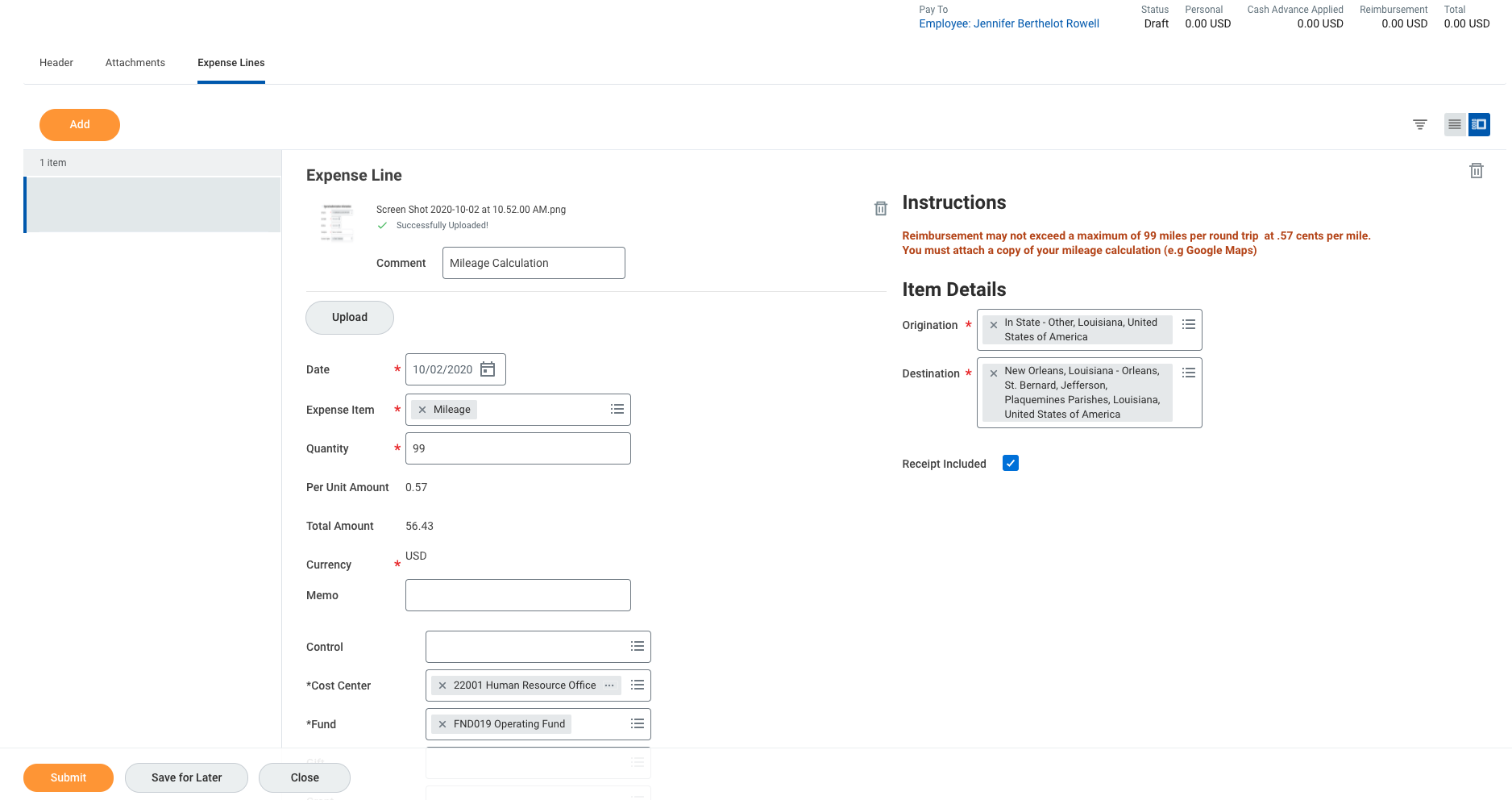 This is what a newly created expense report will look like before all expense lines are added. Each expense item type that is being requested for reimbursement will need to be added.
Create Expense Report
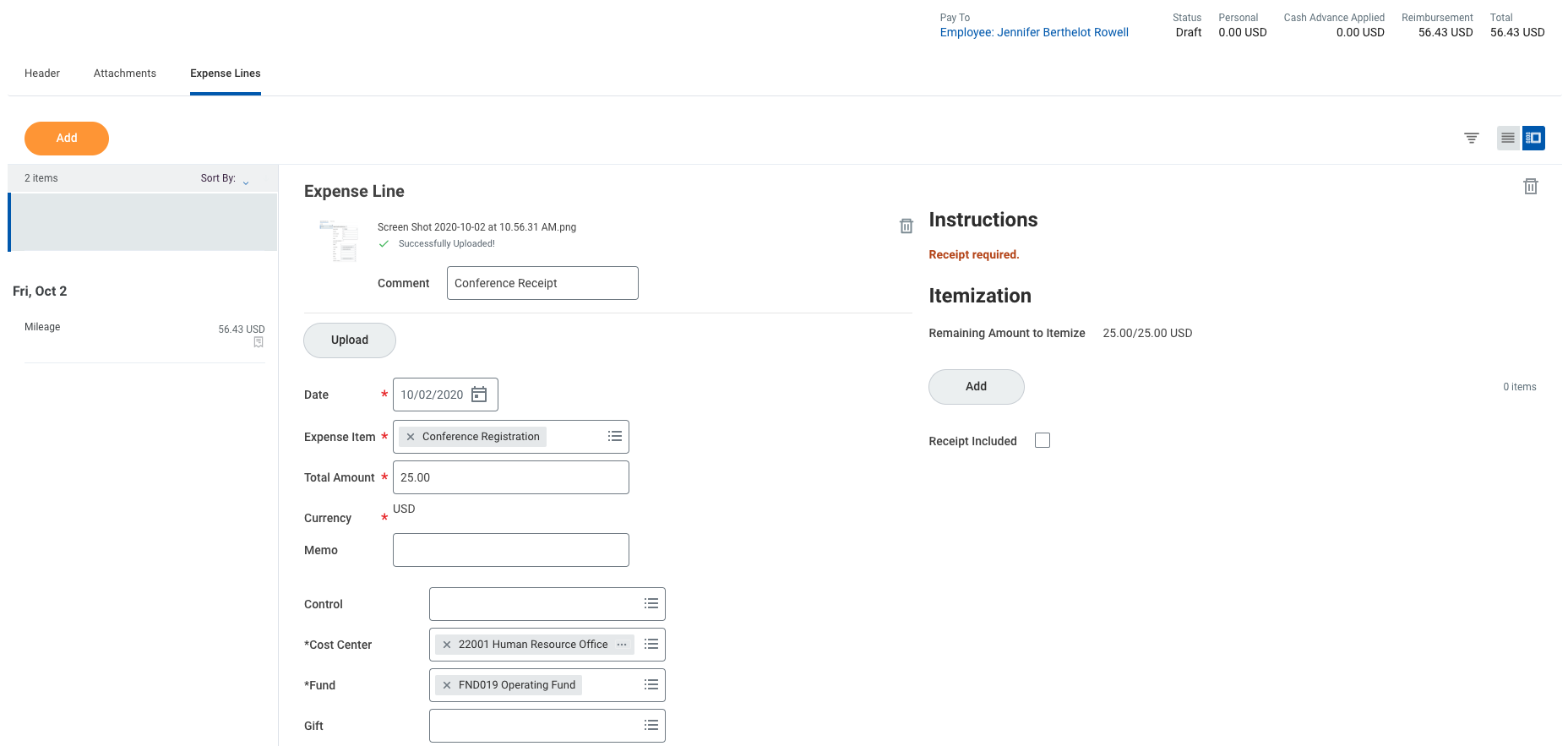 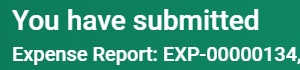 Expense Reports - Meals & Incidentals
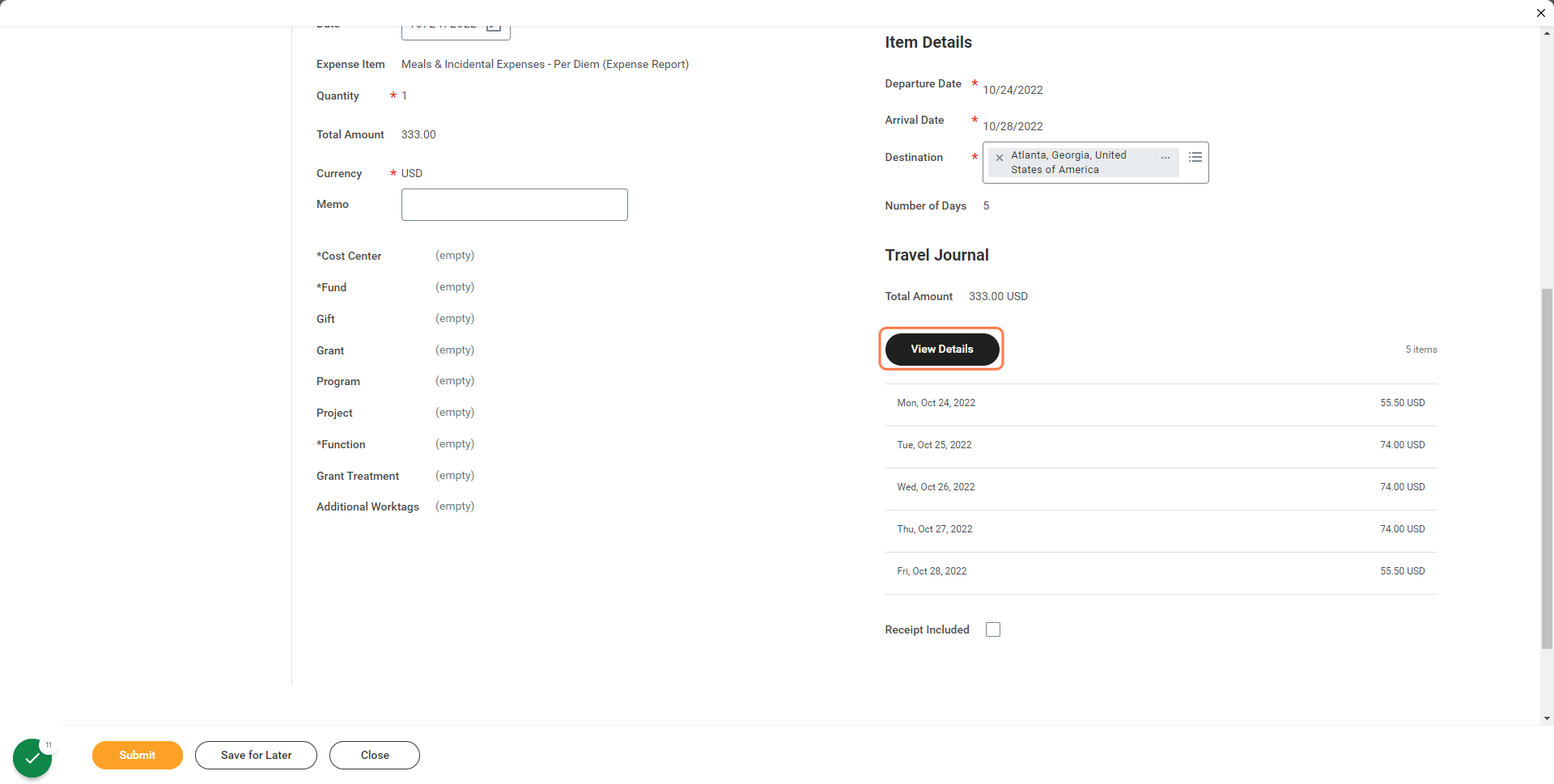 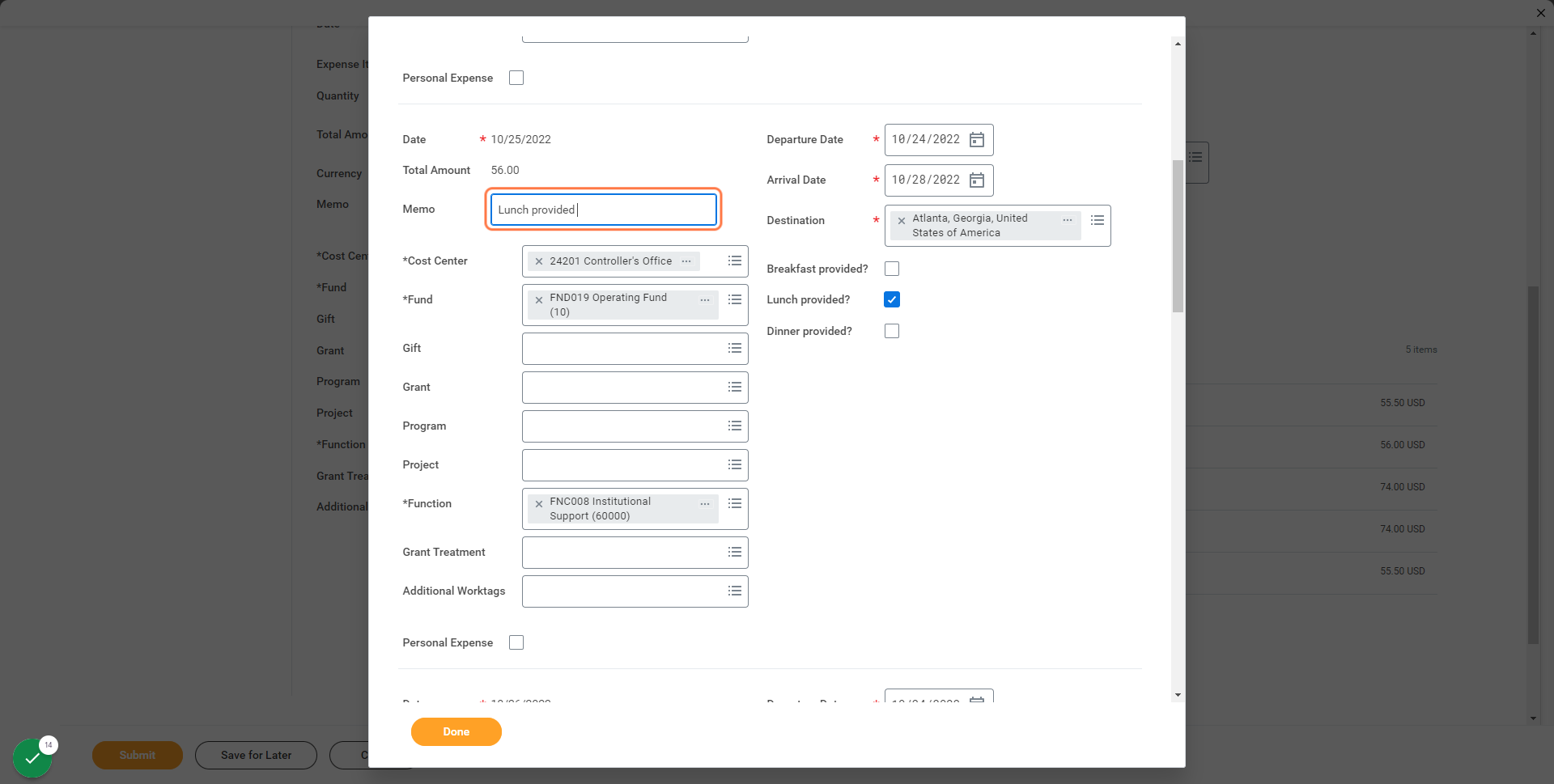 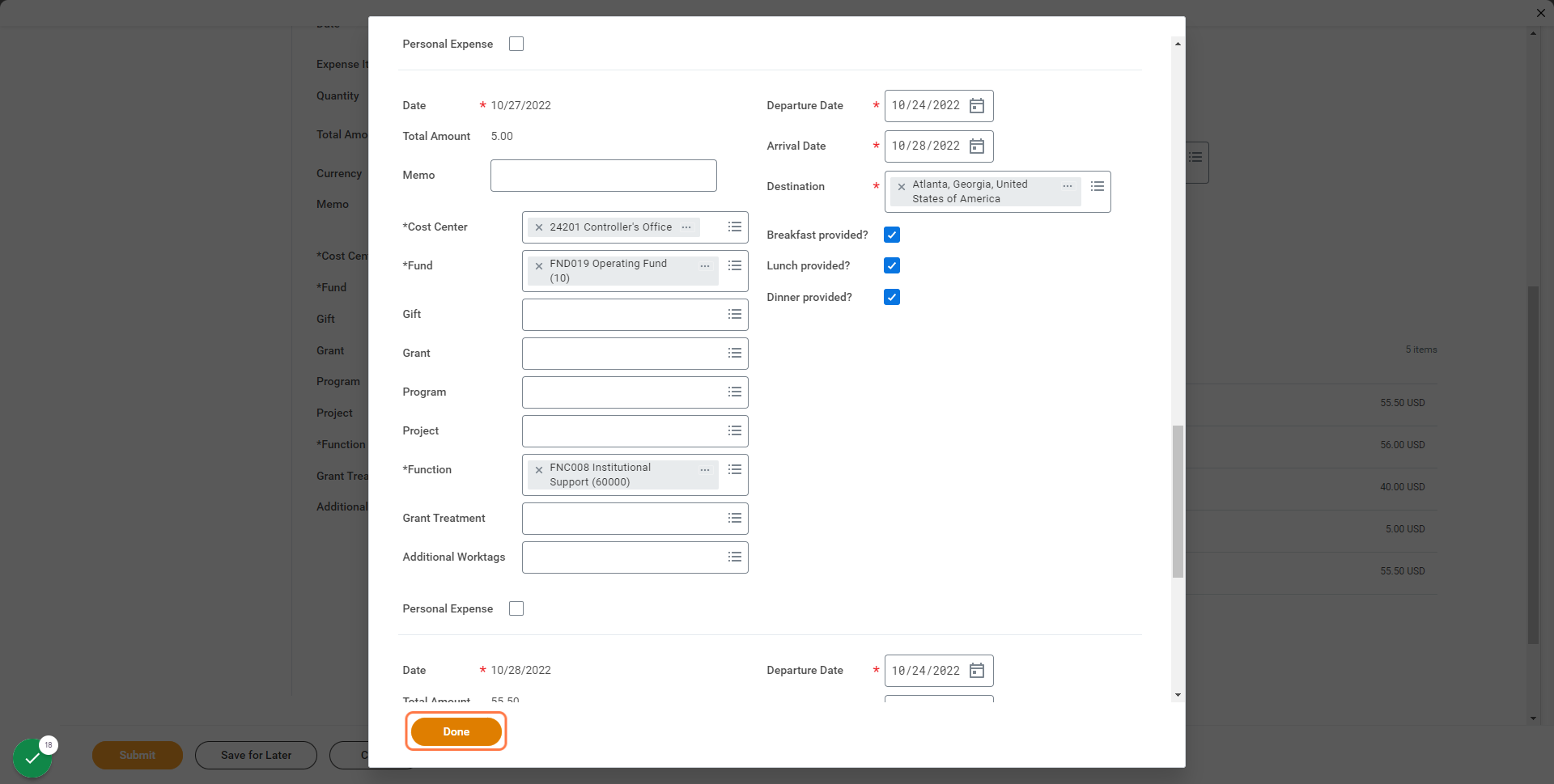 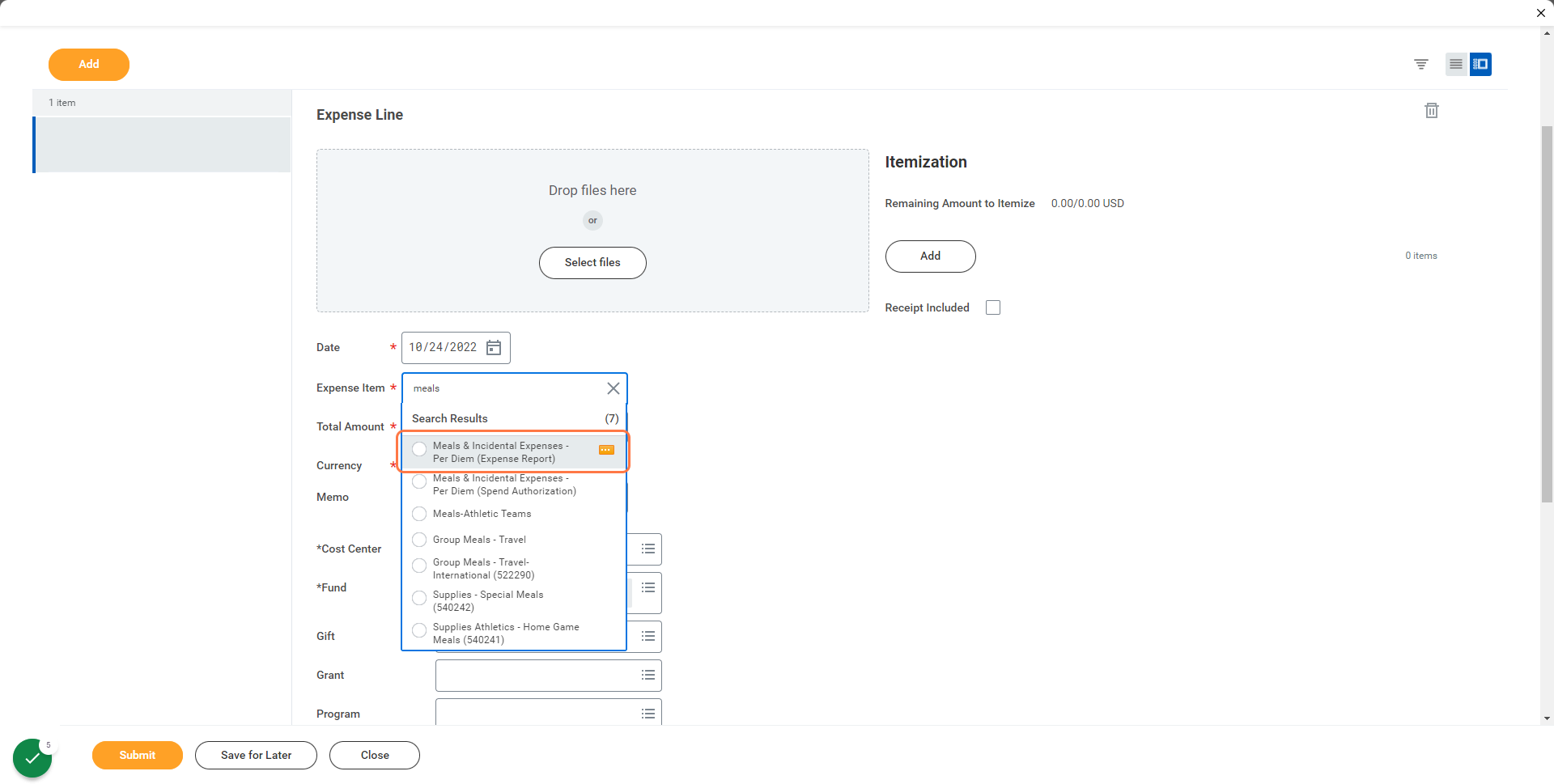 Expense Reports - Reminders
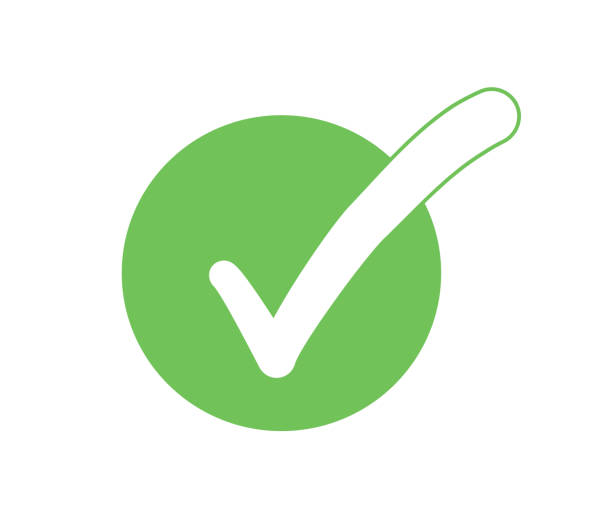 Top Reasons Travel Reimbursements are Delayed
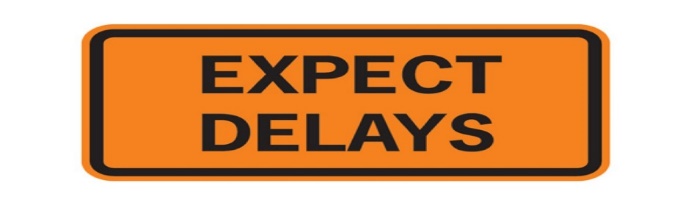 Top Reasons Travel Reimbursements are Reduced
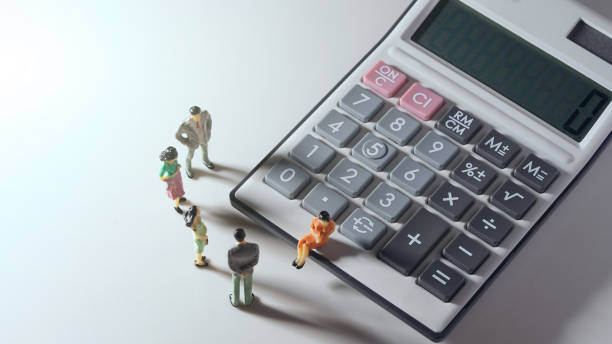 Miscellaneous Travel Notes/Tips
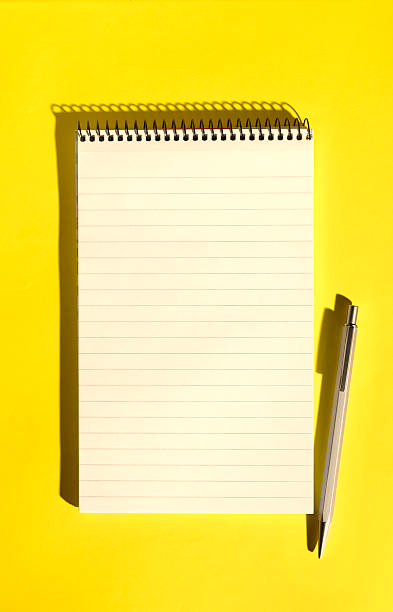 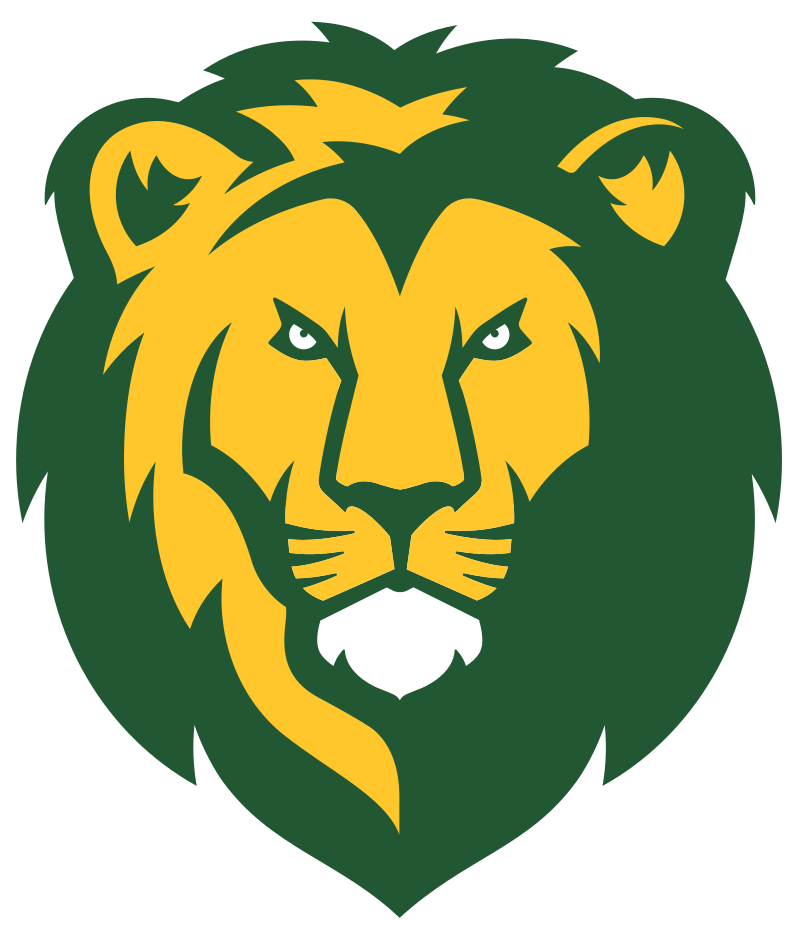 All travel information, including policies, forms, and updates are located at:
www.southeastern.edu/travel
Travel Desk

Email: travel@southeastern.edu

Phone Number: 985-549-2089

Location: Accounts Payable Office, Room A103 of North Campus Main Annex

Mail: SLU Box 10720